Intro    About Wheat    Economics    Resiliency   Growth & Development    Management
Benefits of Crop Rotation: The Case for Adding Winter Wheat
Nathan Mueller, Ph.D., CCA
Water & Integrated Cropping Systems Extension Educator
Acct. Region: Saline, Jefferson, & Gage counties
nathan.mueller@unl.edu
@croptechcafe
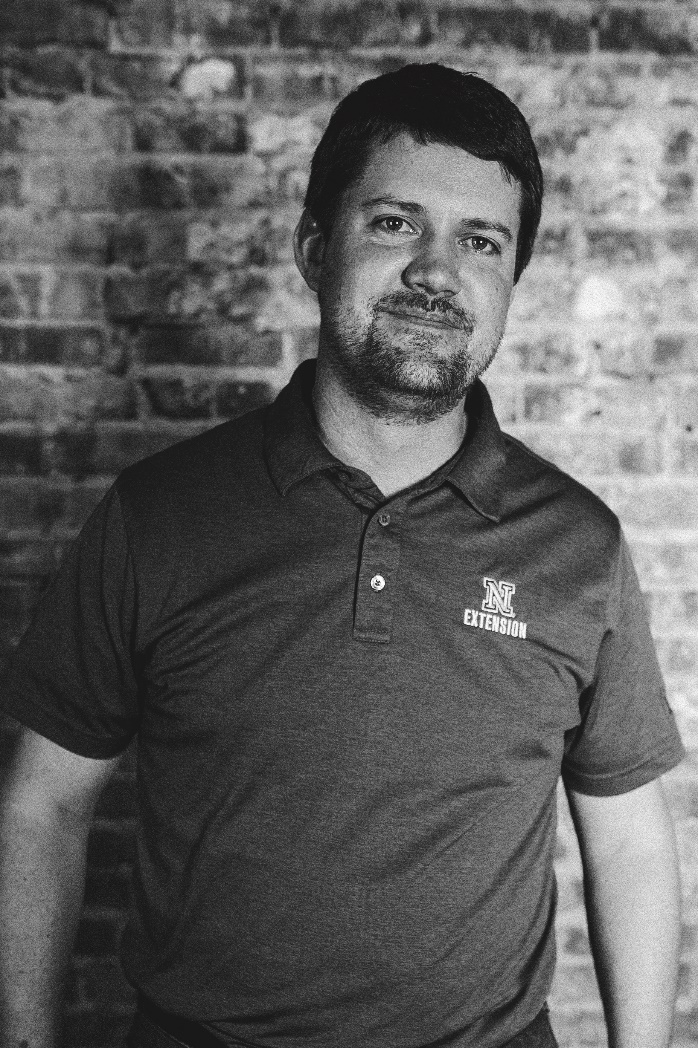 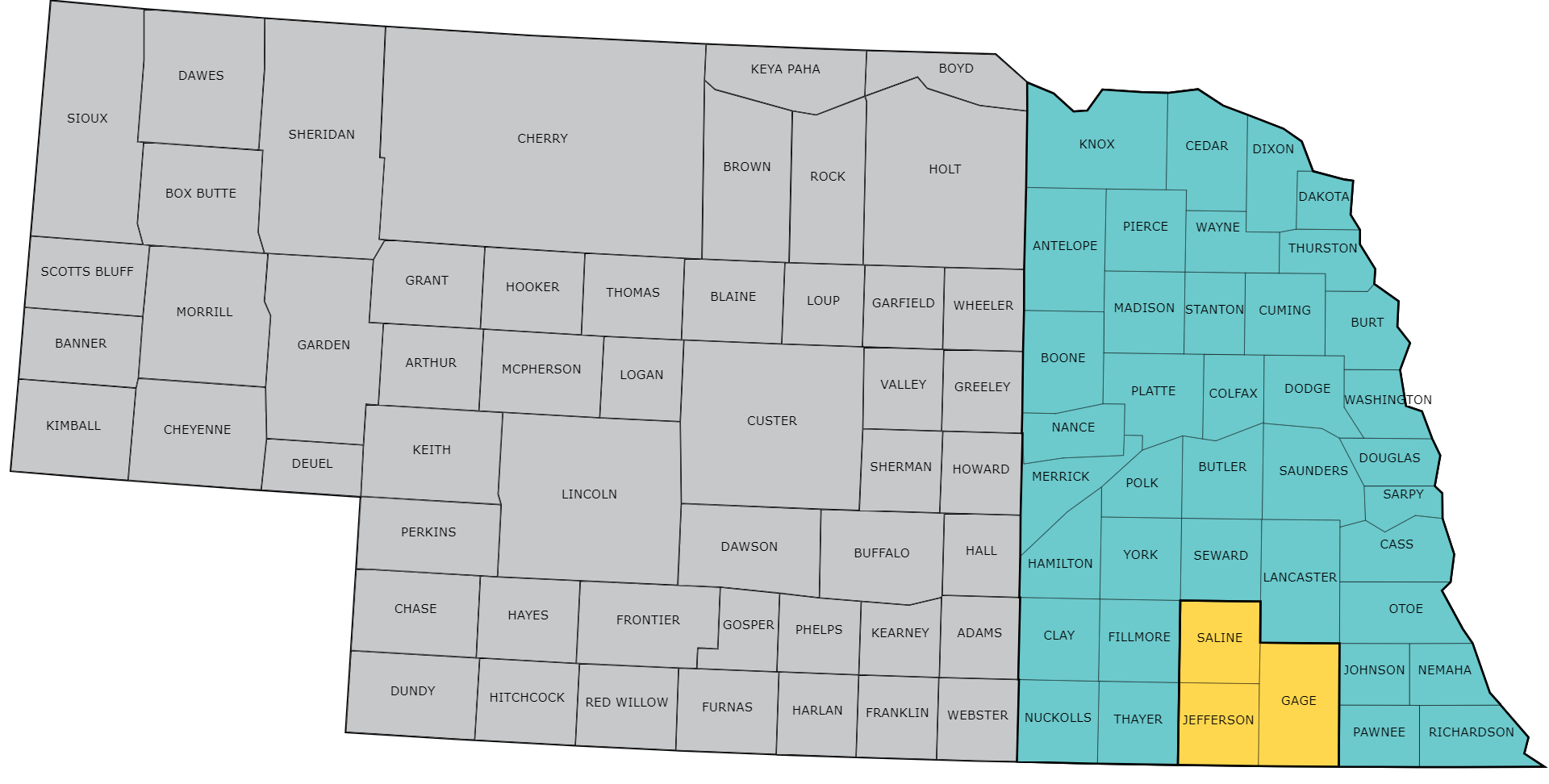 Intro    About Wheat    Economics    Resiliency   Growth & Development    Management
Crop Watch
View at cropwatch.unl.edu/wheat
Intro    About Wheat    Economics    Resiliency   Growth & Development    Management
Winter Wheat Cafe
View at croptechcafe.org/winterwheat
Intro    About Wheat    Economics    Resiliency   Growth & Development    Management
What’s up this Wheat?
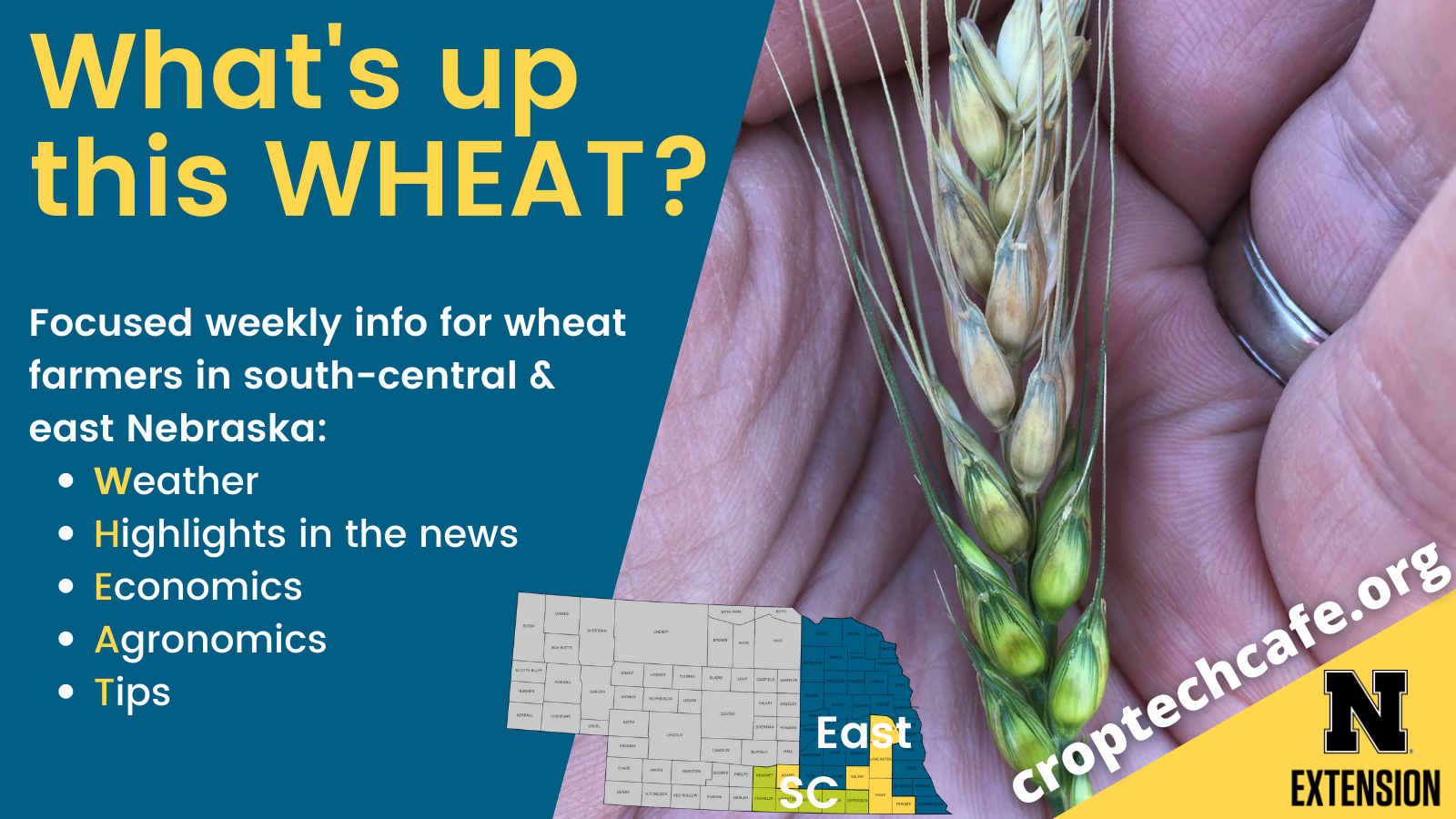 Sign up at croptechcafe.org/winterwheat
Intro    About Wheat    Economics    Resiliency   Growth & Development    Management
Benefits of Crop Rotation: The Case for Adding Winter Wheat
Introduction

About wheat production in the region

Economics to consider: Adding winter wheat to a crop rotation

Resiliency: Weather and soil health 

Growth & development

Management:
Variety Selection
Diseases
Planting dates and rates
Nutrients
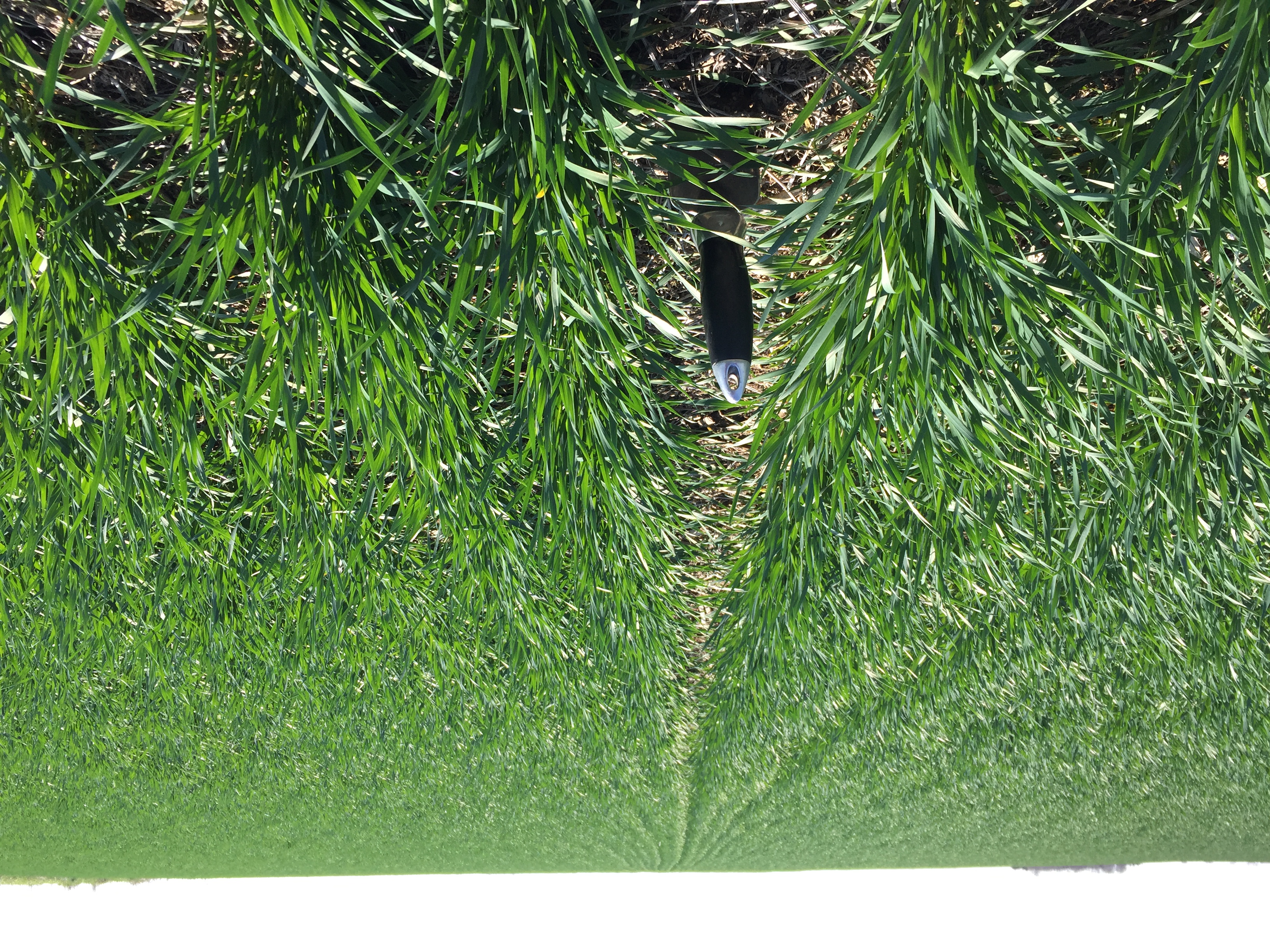 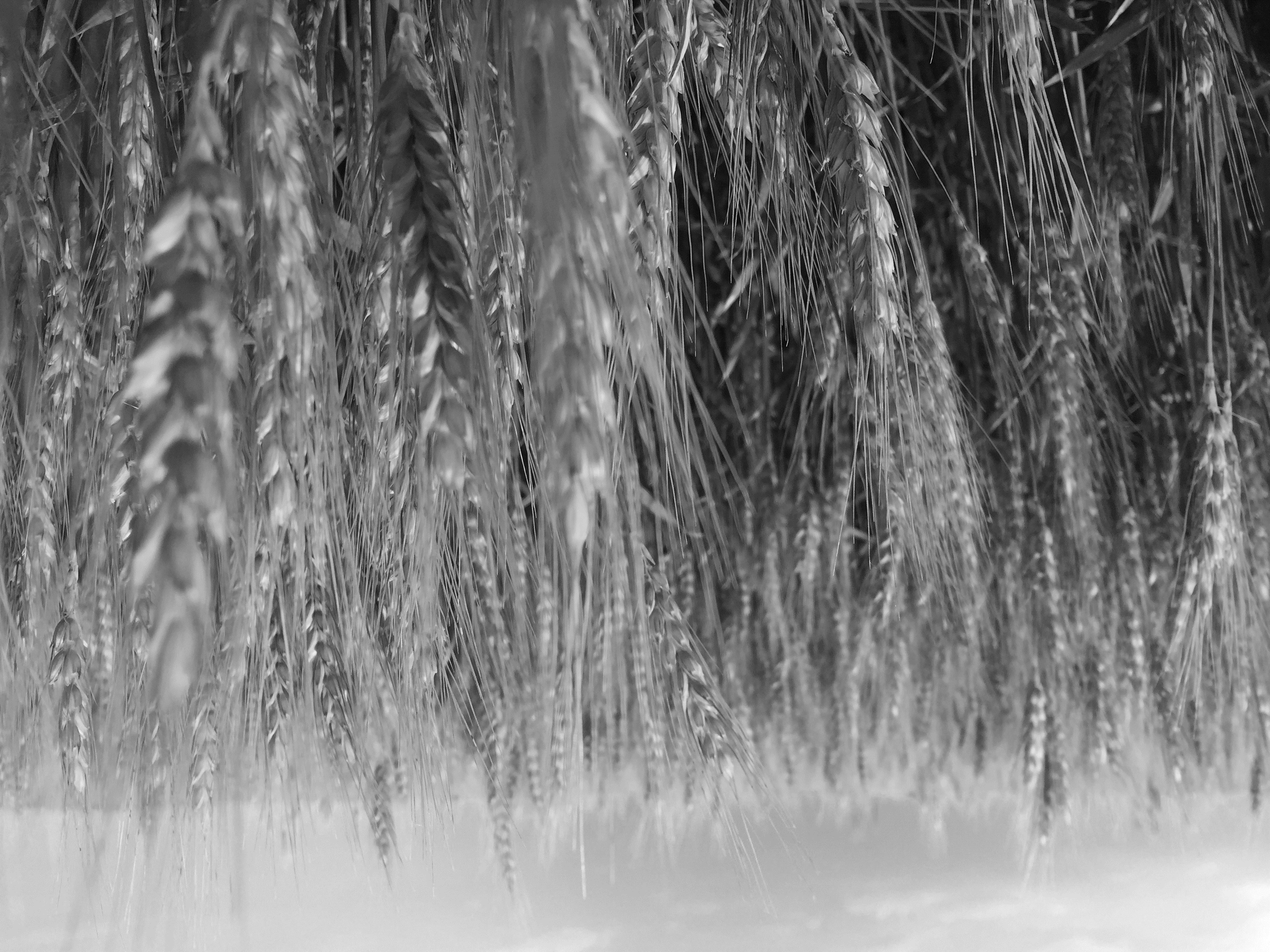 2. Wheat Production in the Region
Intro    About Wheat    Economics    Resiliency   Growth & Development    Management
USDA CropScape
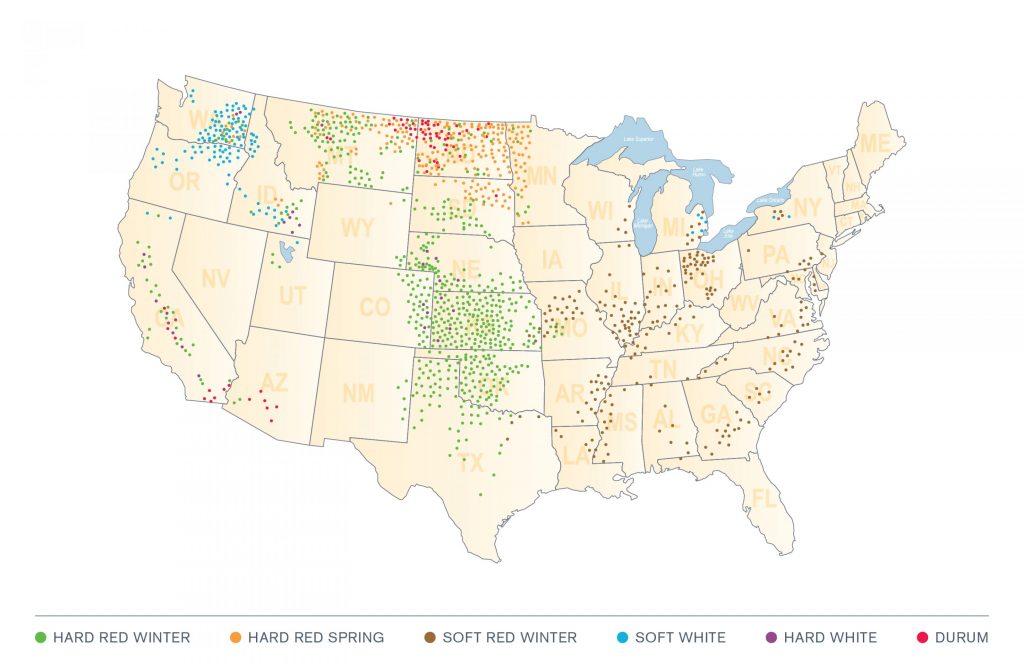 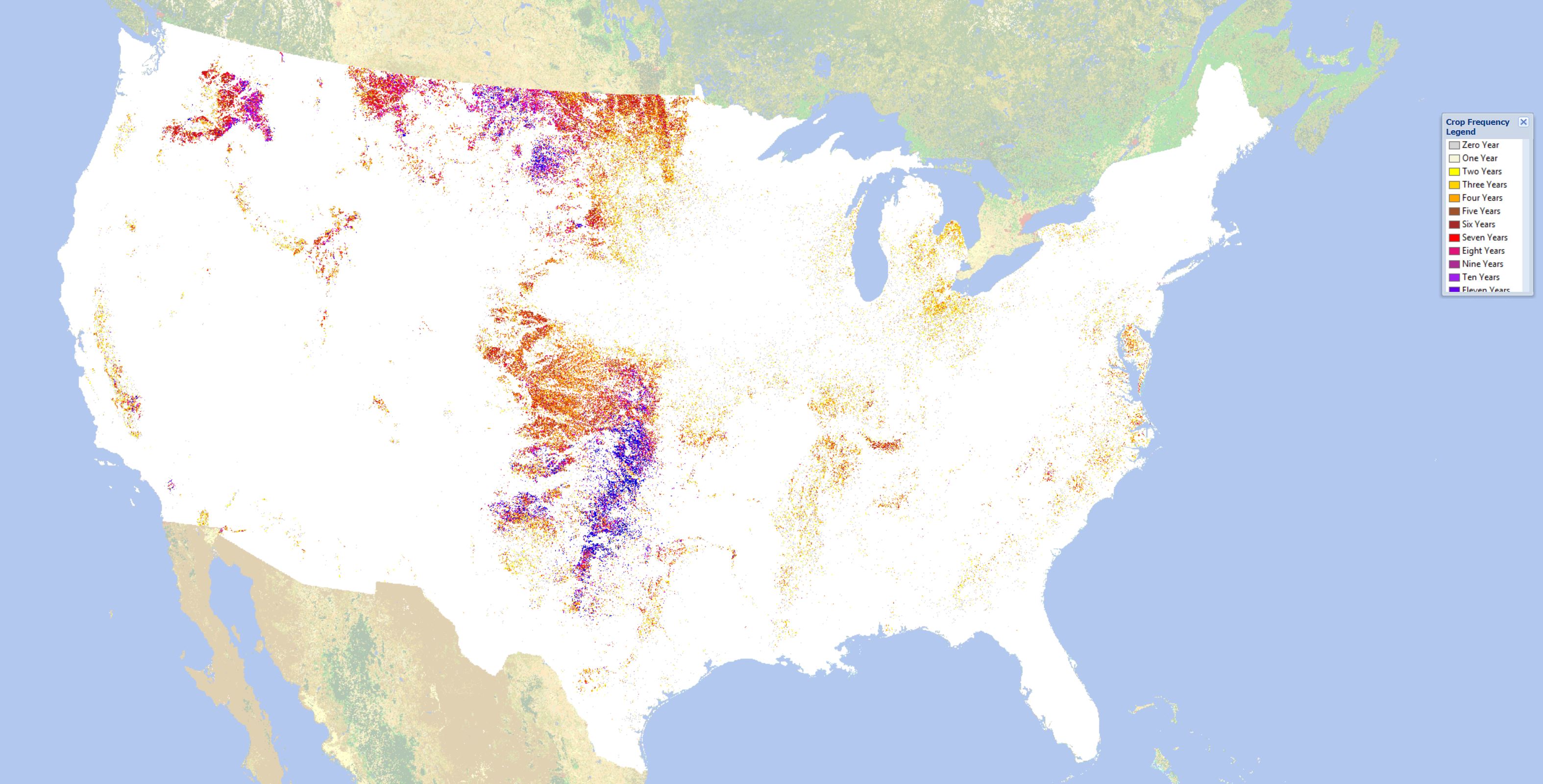 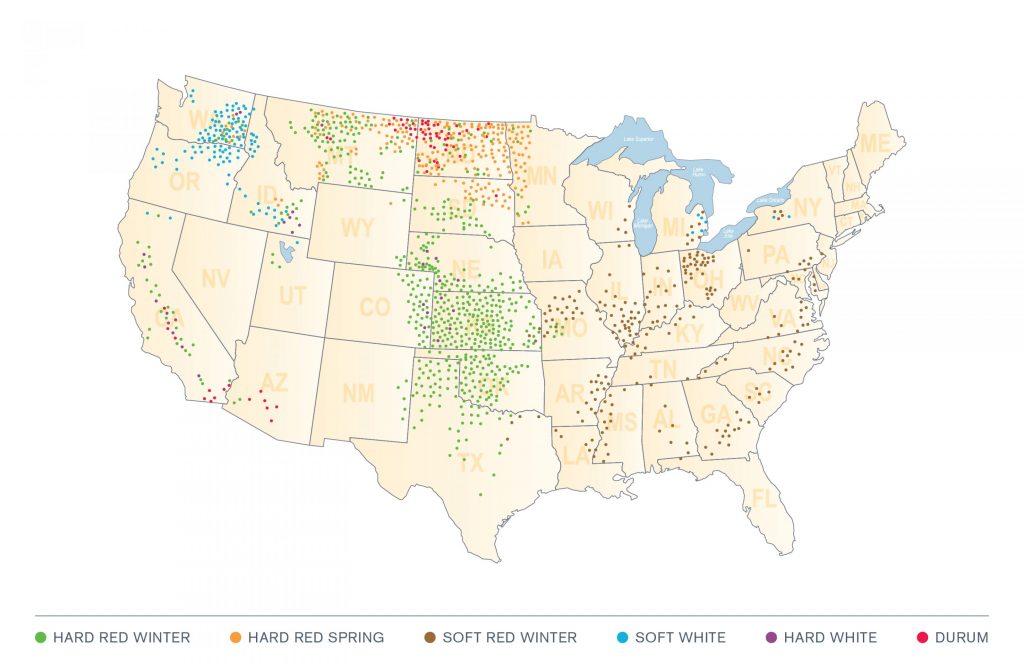 Intro    About Wheat    Economics    Resiliency   Growth & Development    Management
Soil Moisture Regime – USDA-NRCS and K-State Research Analysis
Typic
ustic
Udic
Udic
ustic
97 degrees west longitude
Intro    About Wheat    Economics    Resiliency   Growth & Development    Management
USDA-NASSPlanted Winter Wheat Acres
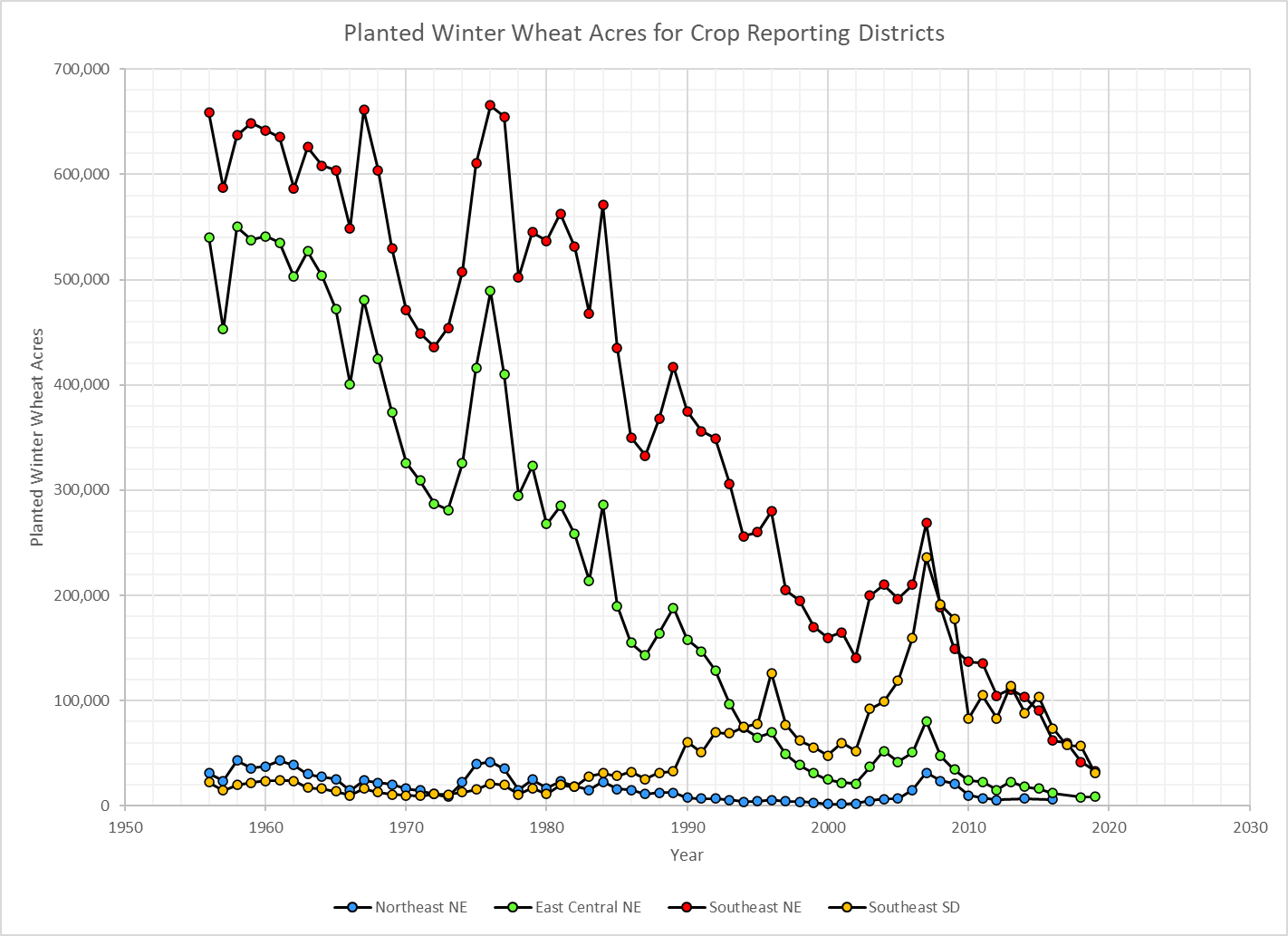 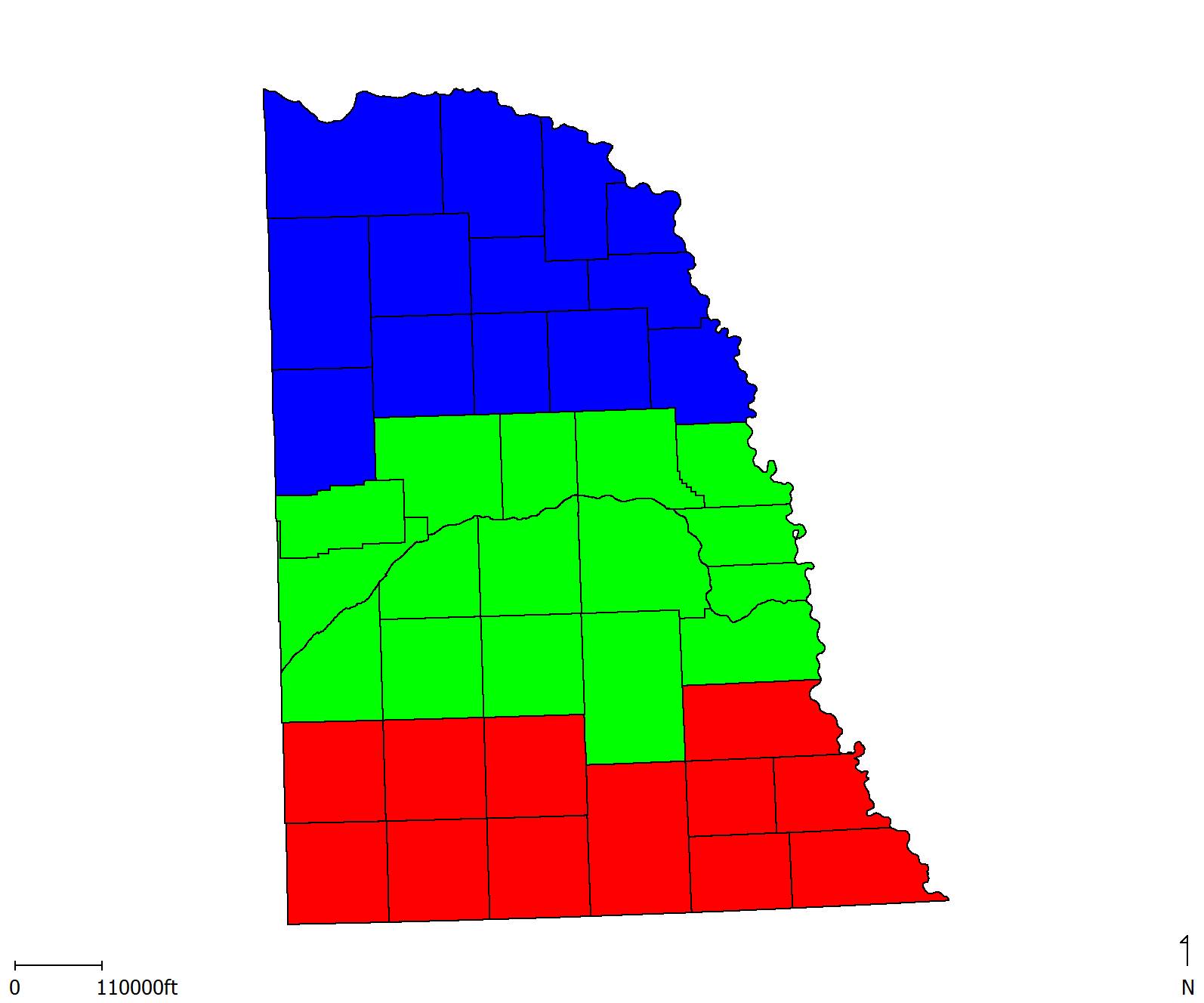 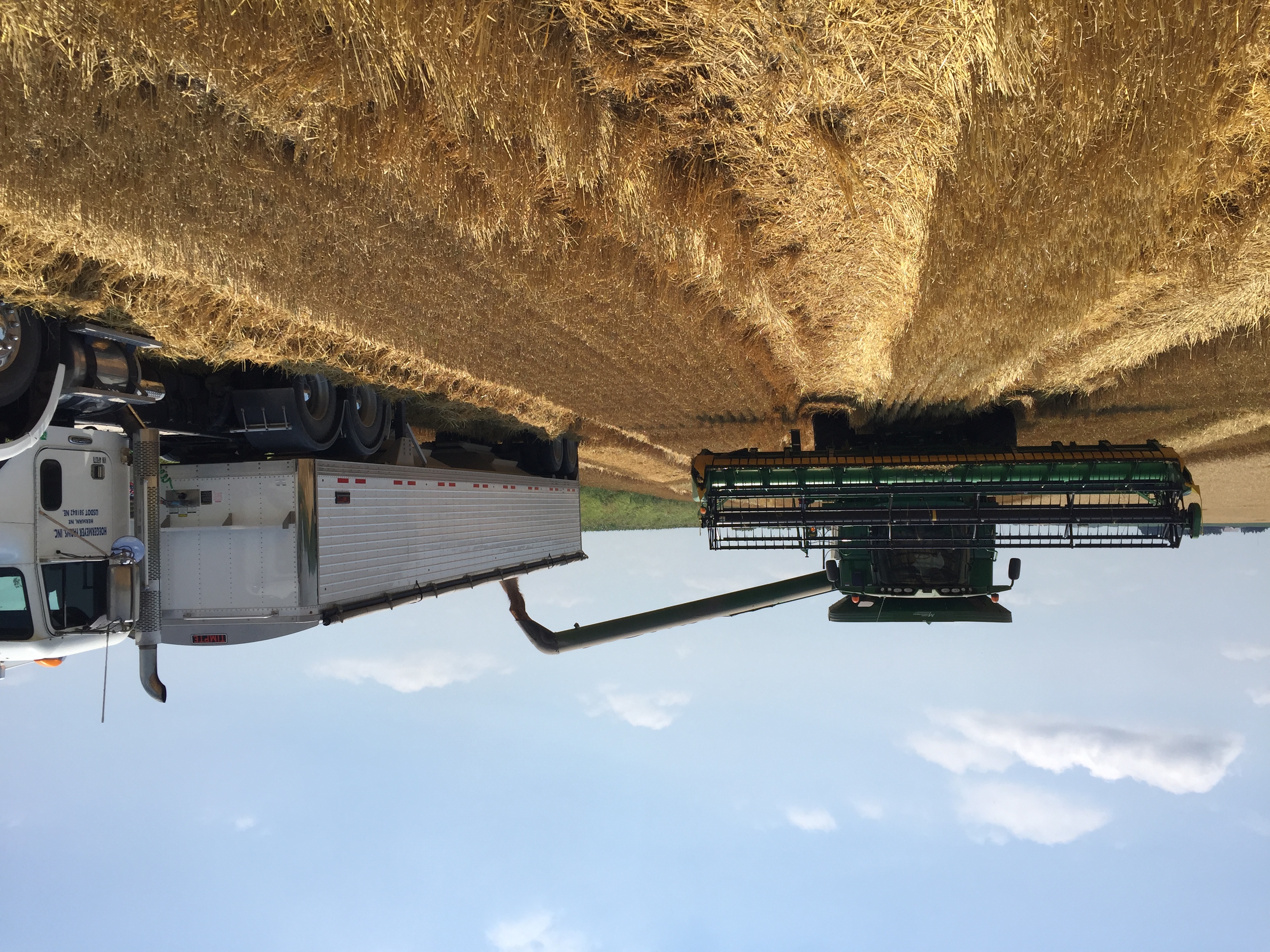 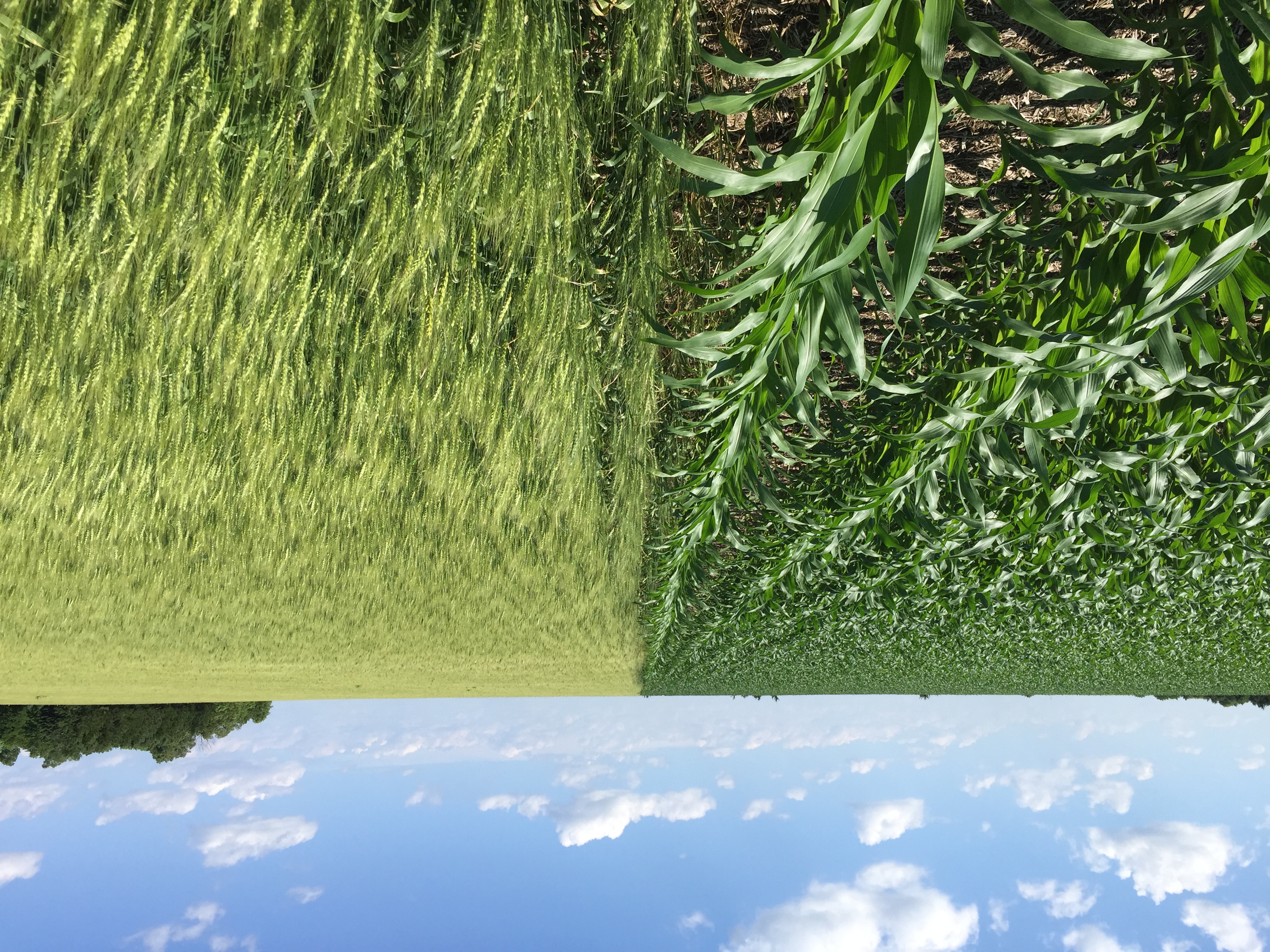 3. Economics to Consider
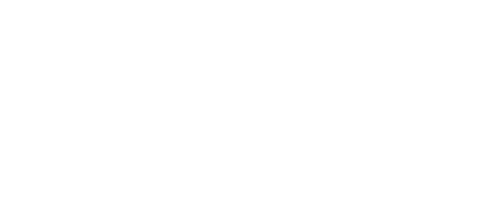 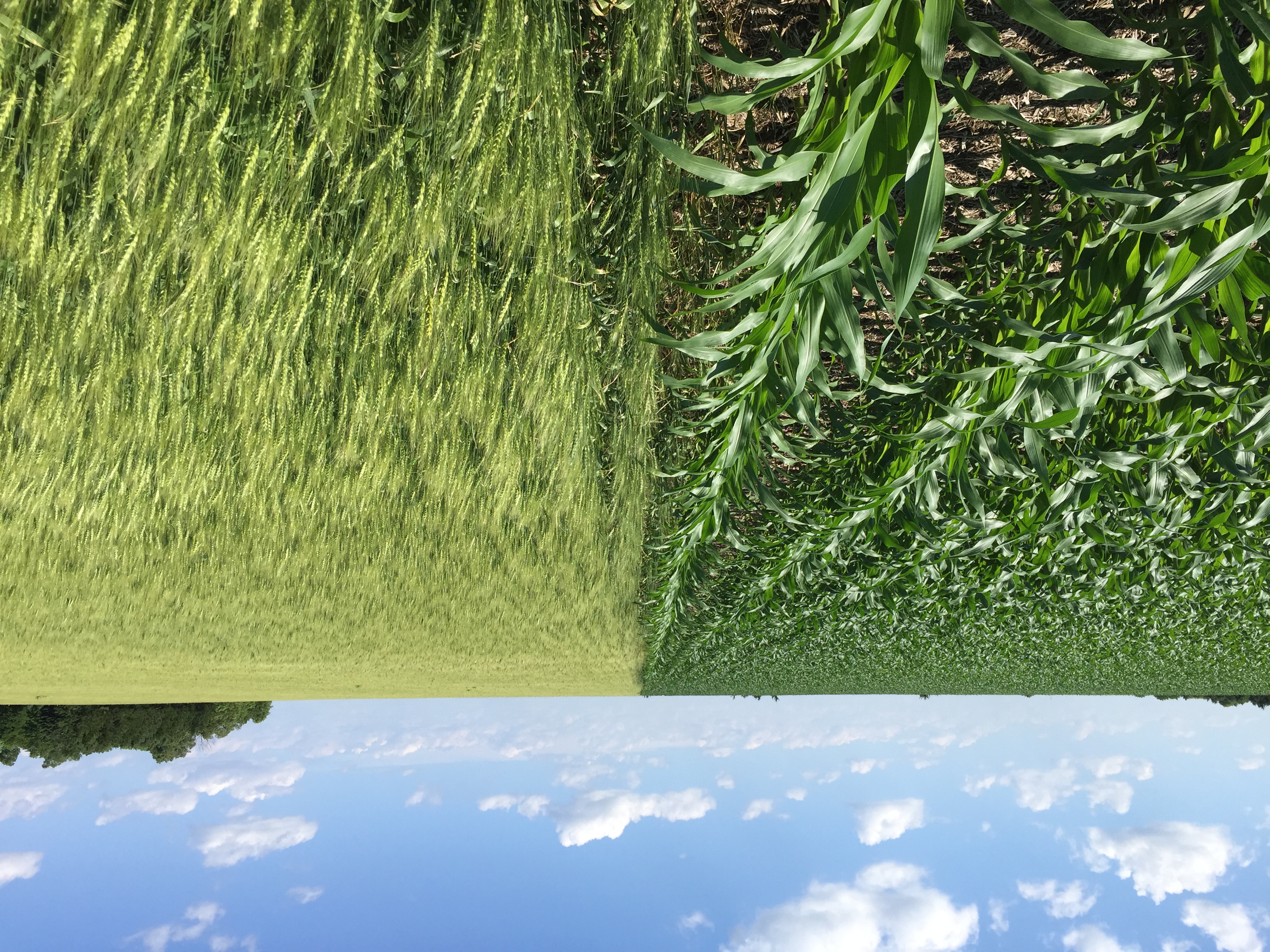 Intro    About Wheat    Economics    Resiliency   Growth & Development    Management
USDA-NASS Winter Wheat Yield Trends
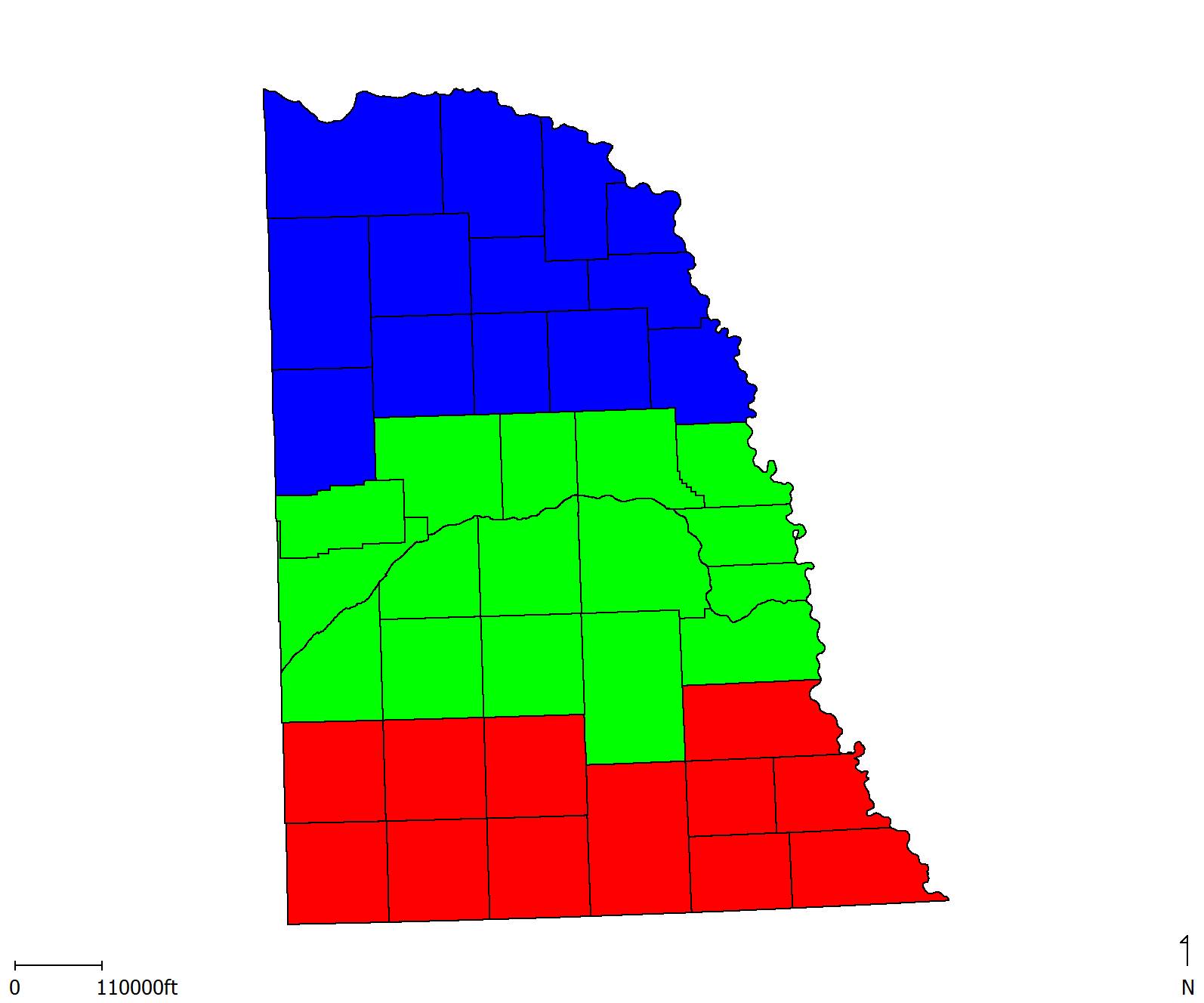 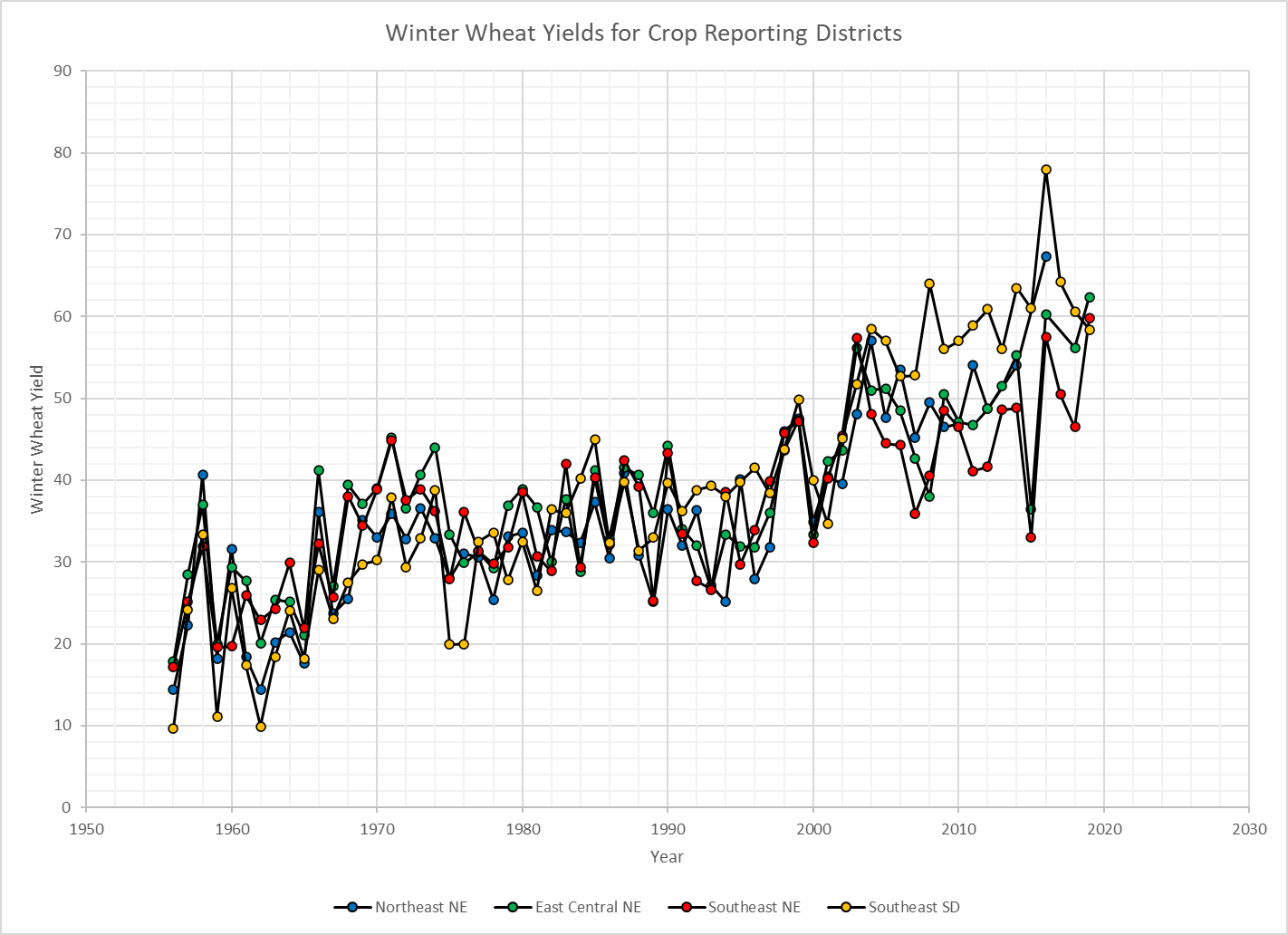 Intro    About Wheat    Economics    Resiliency   Growth & Development    Management
Markets
Grain - Strong Local Basis, Jan. 11
Hansen-Mueller in Lincoln= +0.30
Scoular-Fremont = +0.75

Straw Prices
Rock Valley Hay Auction
Jan. 10, 2022
Large squares 
$70 - $112.50/ton
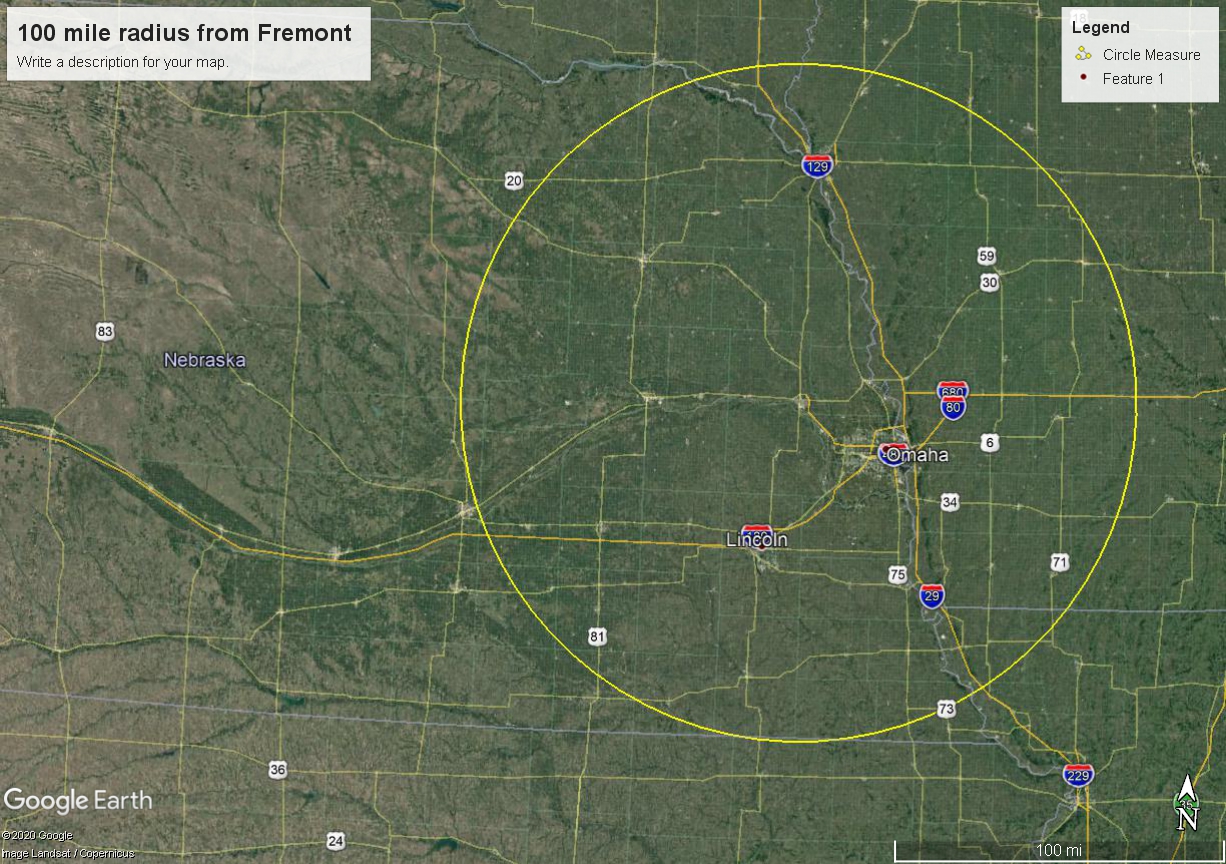 Intro    About Wheat    Economics    Resiliency   Growth & Development    Management
Crop Rotation Survey – Southeast NE
Conducted by Paul Hay, retired Extension Educator
Data collected from 2,894 fields from 1994 – 2007
Purpose
To quantify crop rotation responses
Identify best rotations
Seek answers to common concerns
Intro    About Wheat    Economics    Resiliency   Growth & Development    Management
Crop Rotation Survey – Southeast NE
Intro    About Wheat    Economics    Resiliency   Growth & Development    Management
Corn Yields in w/Wheat in Rotation
http://web.extension.illinois.edu/nwiardc/downloads/58547.pdf
Intro    About Wheat    Economics    Resiliency   Growth & Development    Management
Soybean Yields w/Wheat in Rotation
http://web.extension.illinois.edu/nwiardc/downloads/58547.pdf
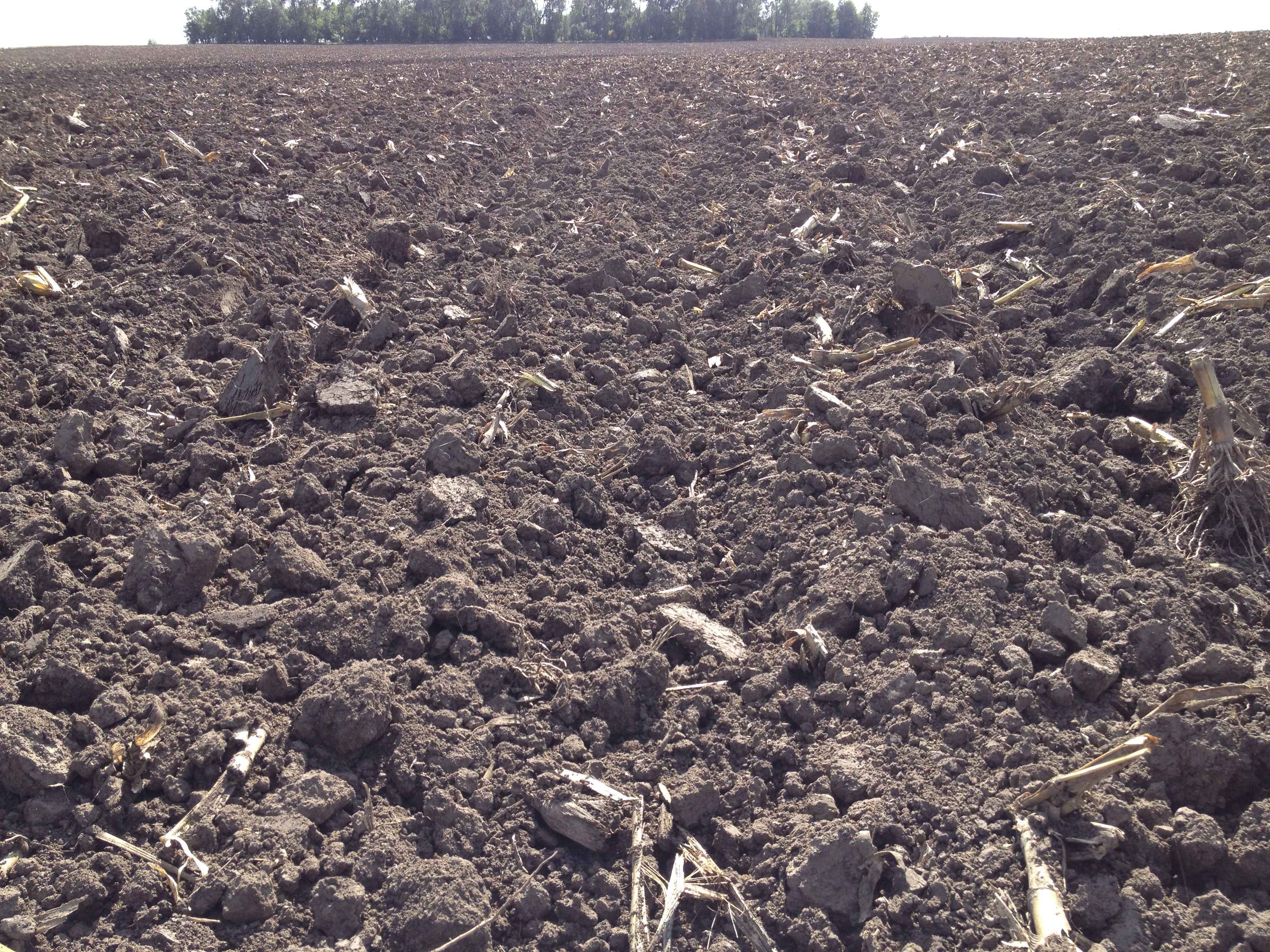 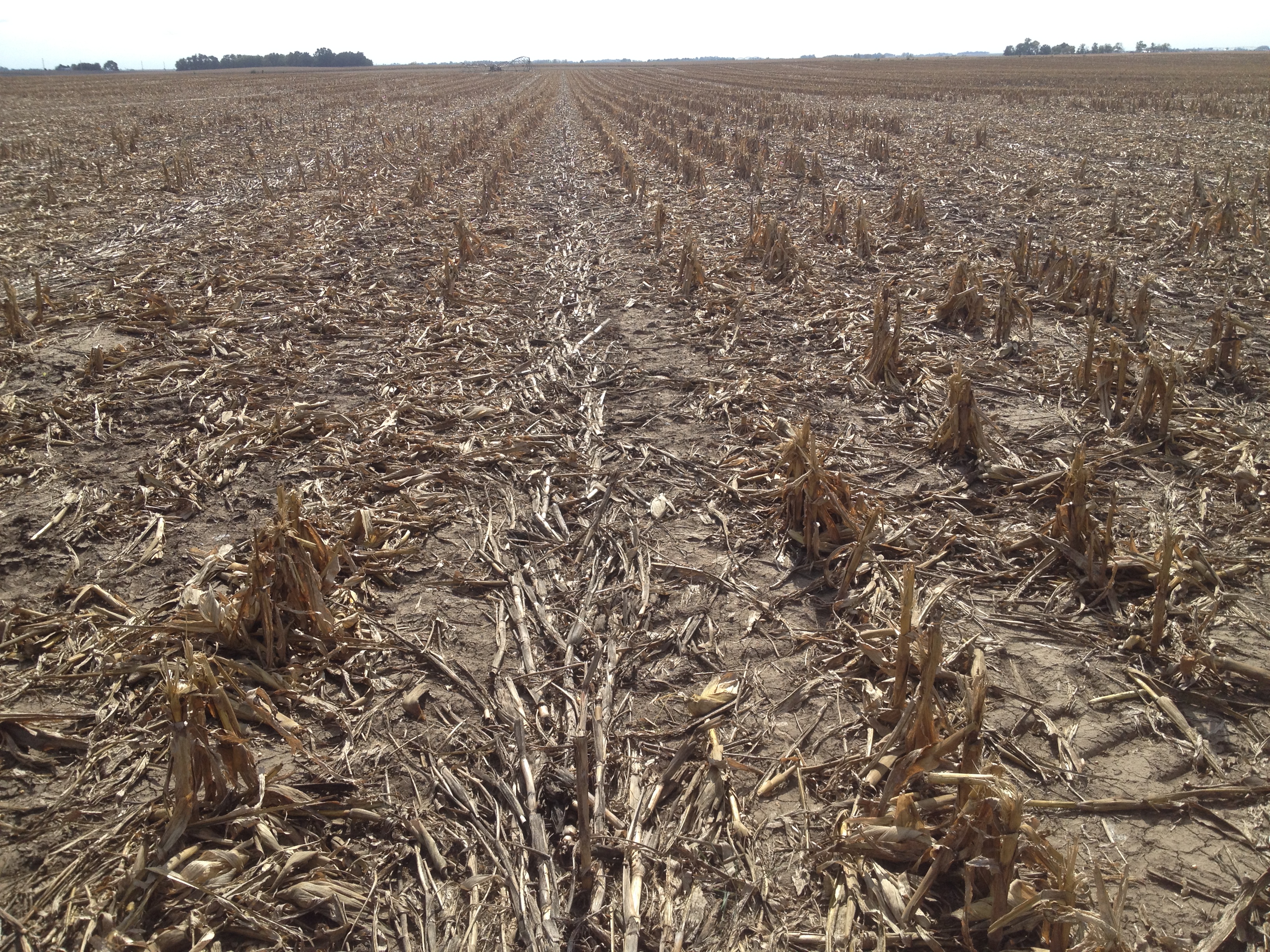 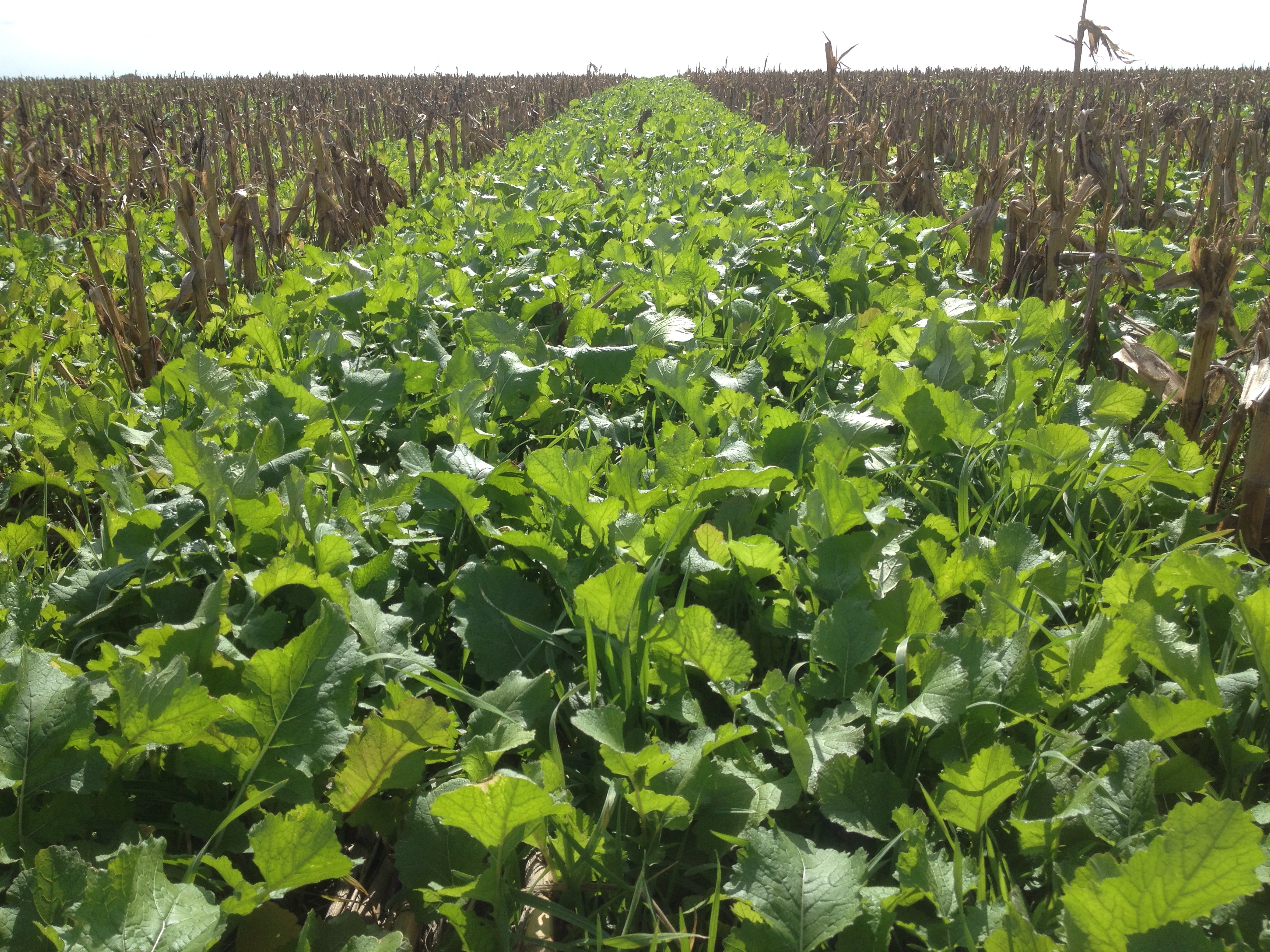 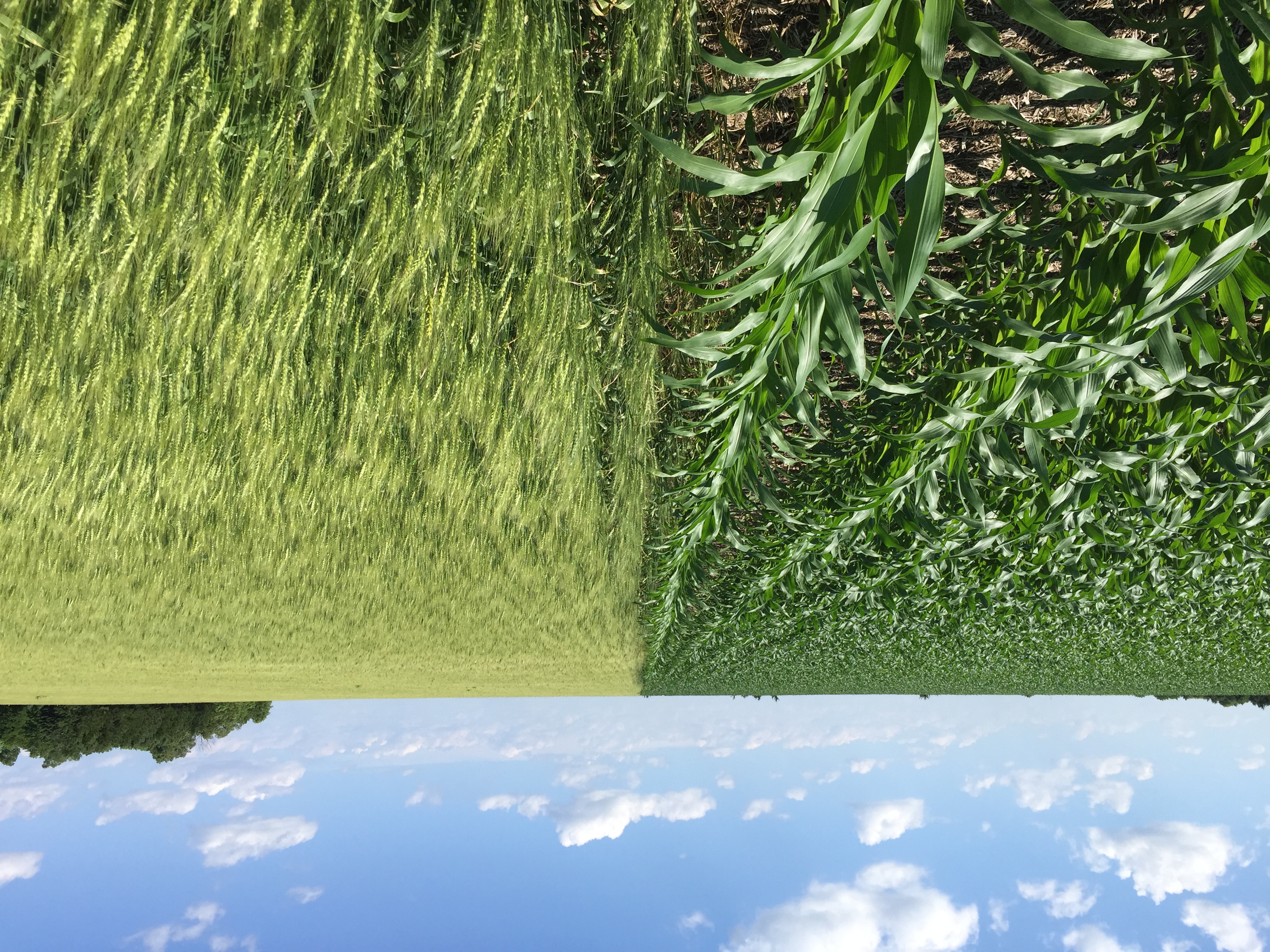 4. Resiliency (Weather and Soil Health)
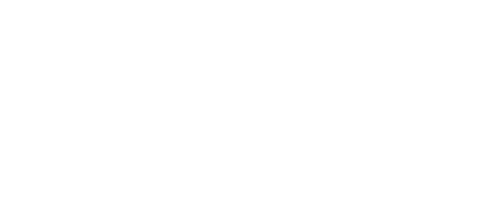 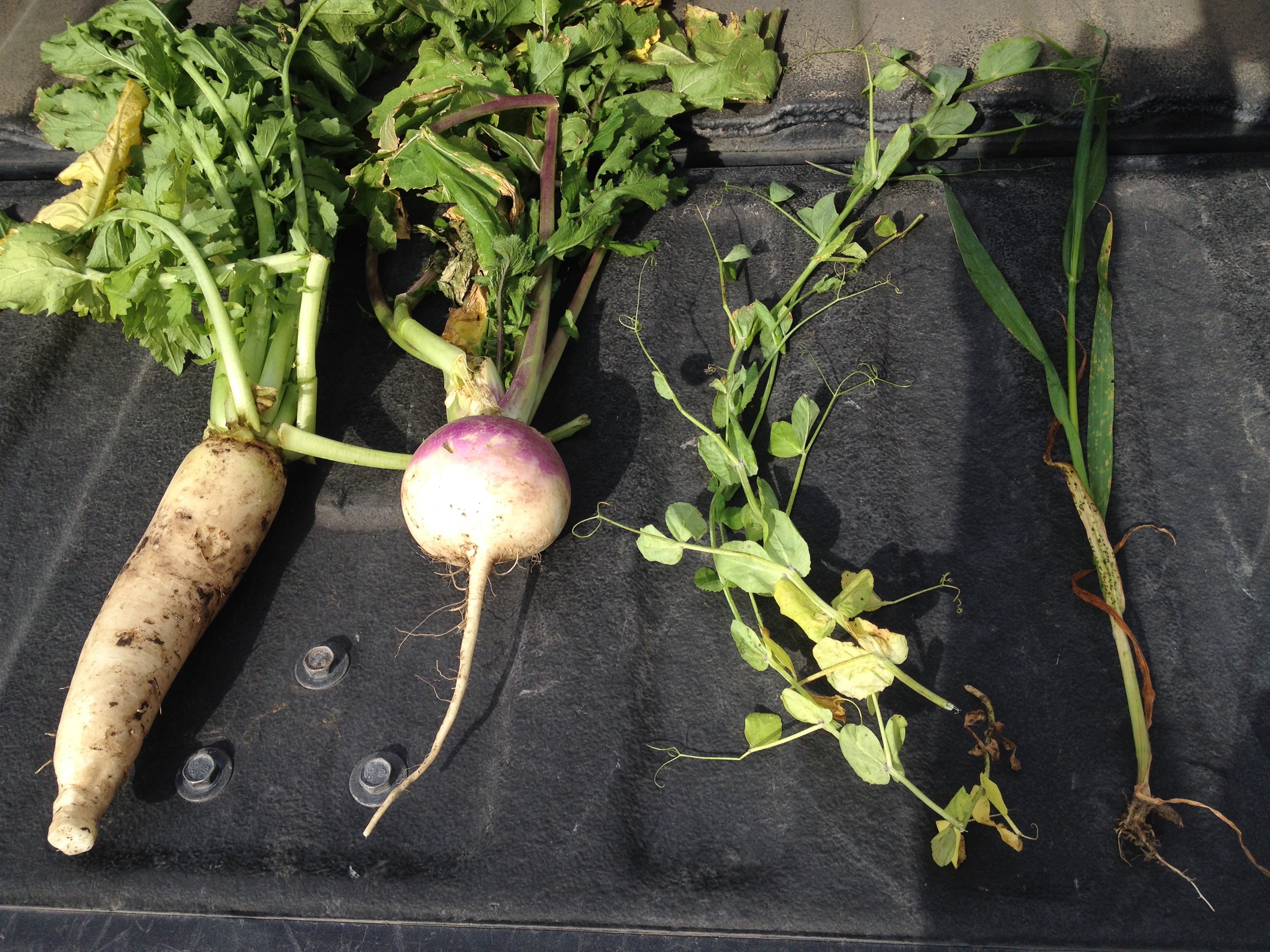 Intro    About Wheat    Economics    Resiliency   Growth & Development    Management
Winter Wheat Can Help
Manure management flexibility

Consider all potential profits streams
Value of straw
Double crop and forages crop options
Potential nitrogen credit for legume cover crop
Corn and soybean yield improvement in 3-yr rotation
EQIP and CSP opportunities

Weed control & herbicide cost
Marestail, Palmer Amaranth, & Waterhemp

Soil health and conservation
Soil structure, erosion control, cost-share and priority

Workload management

Manage weather risks
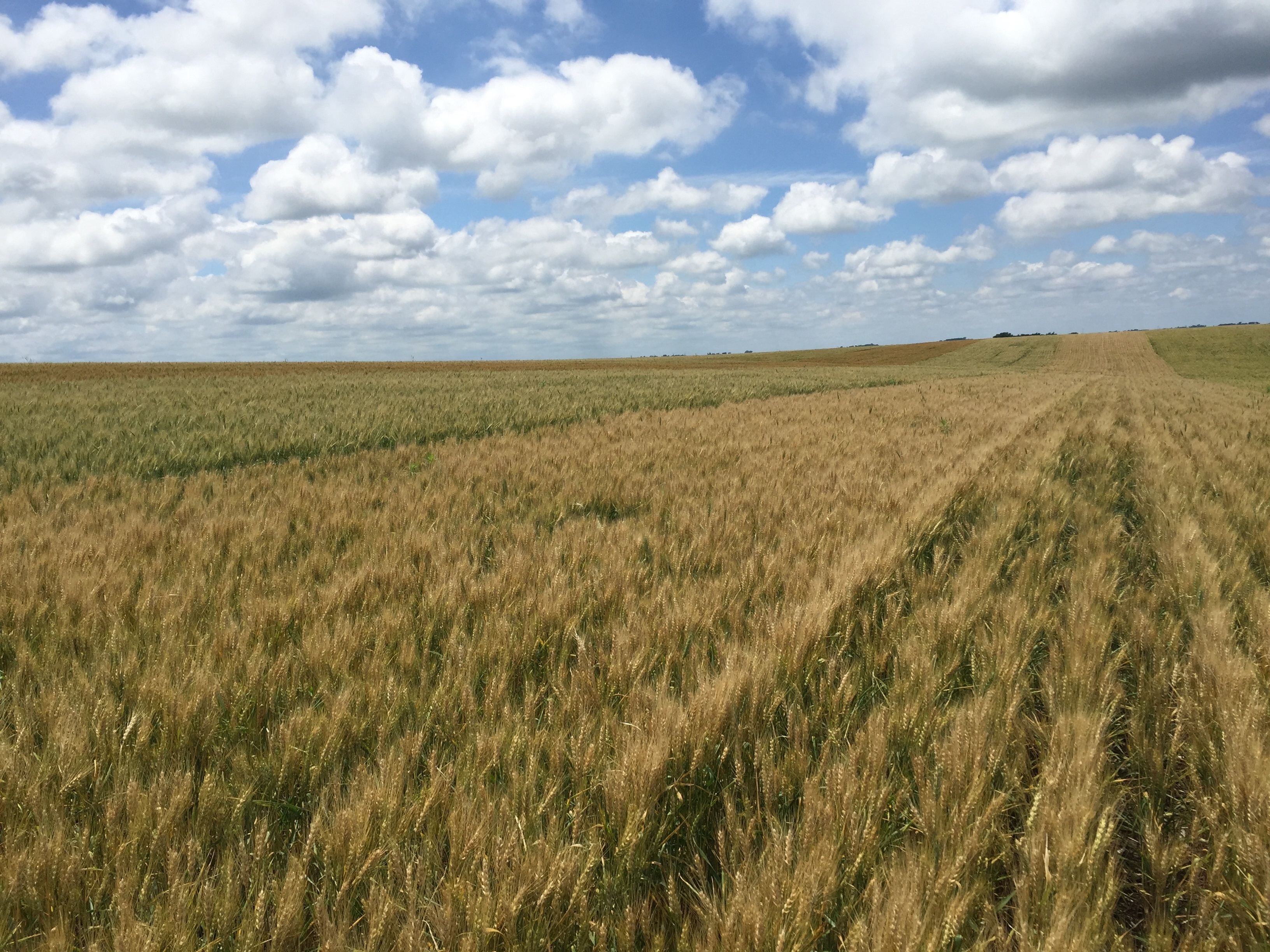 Intro    About Wheat    Economics    Resiliency   Growth & Development    Management
Managing Risks from Extreme Weather
Source: Crop Water Use Curves from Colorado State University http://extension.colostate.edu/topic-areas/agriculture/limited-irrigation-managementprinciples-and-practices-4-720/
NRCS Four Principles of Soil Health
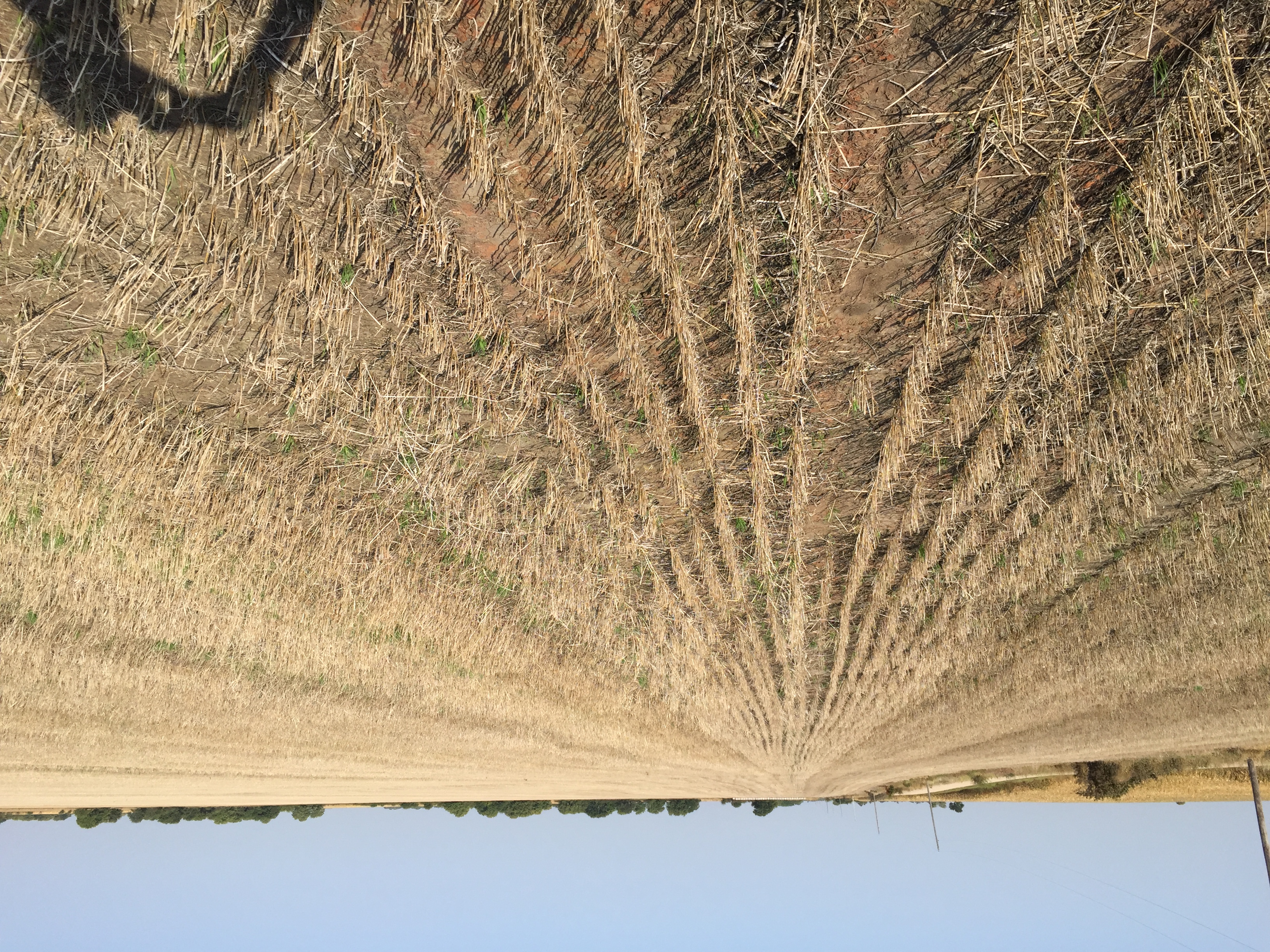 Use plant diversity to increase diversity in the soil
Manage soils more by disturbing them less
Keep the live root throughout the year to feed the soil
Keep the soils covered
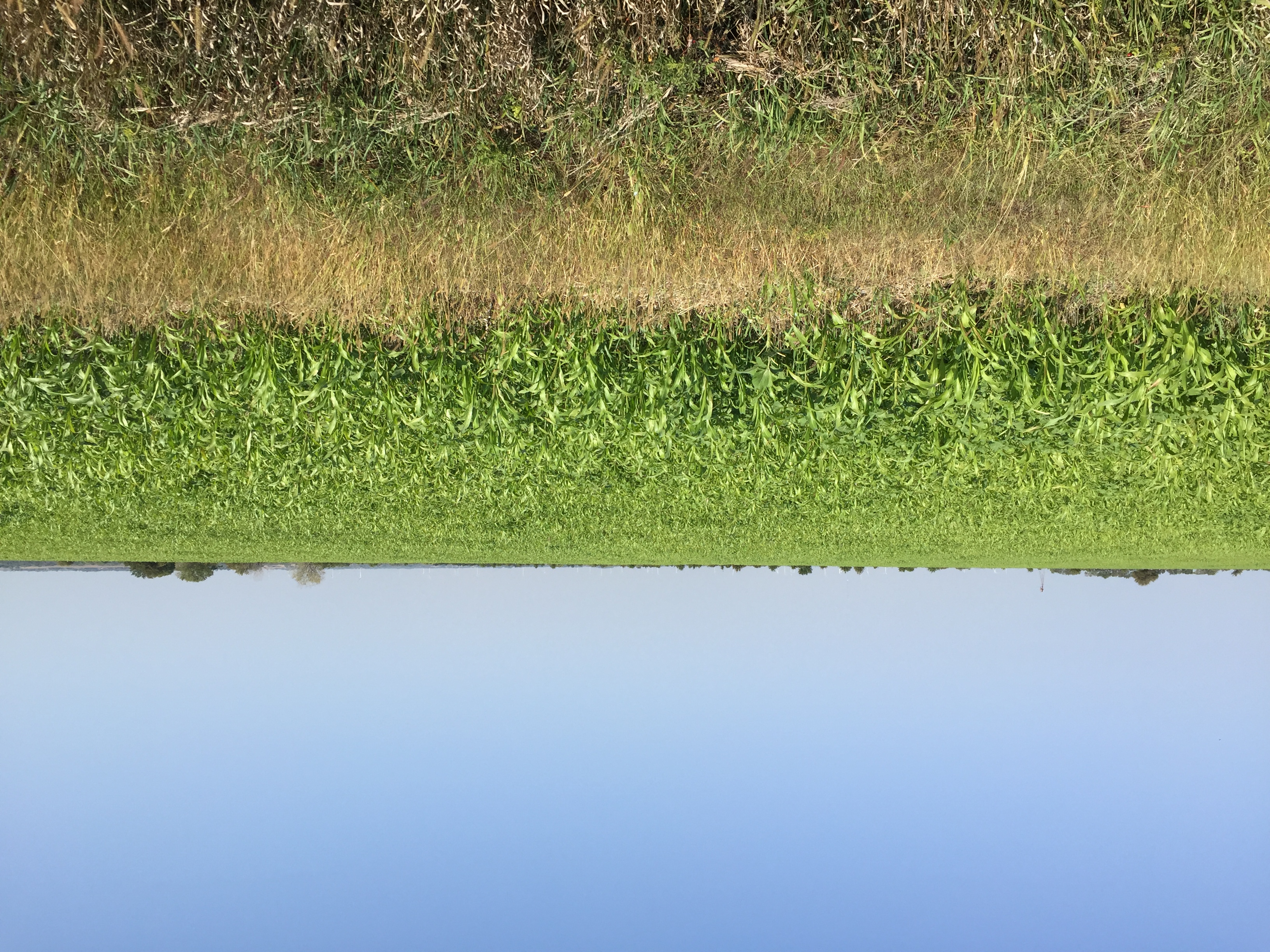 Four Components of Crop Diversity
Working with Dwayne Beck
Years separating the same type of crop
Utilizing both grass and broadleaf crops
Having both spring and fall planted crops
Presence of warm and cool-season crops

Which of these components are we missing in a corn-soybean rotation?
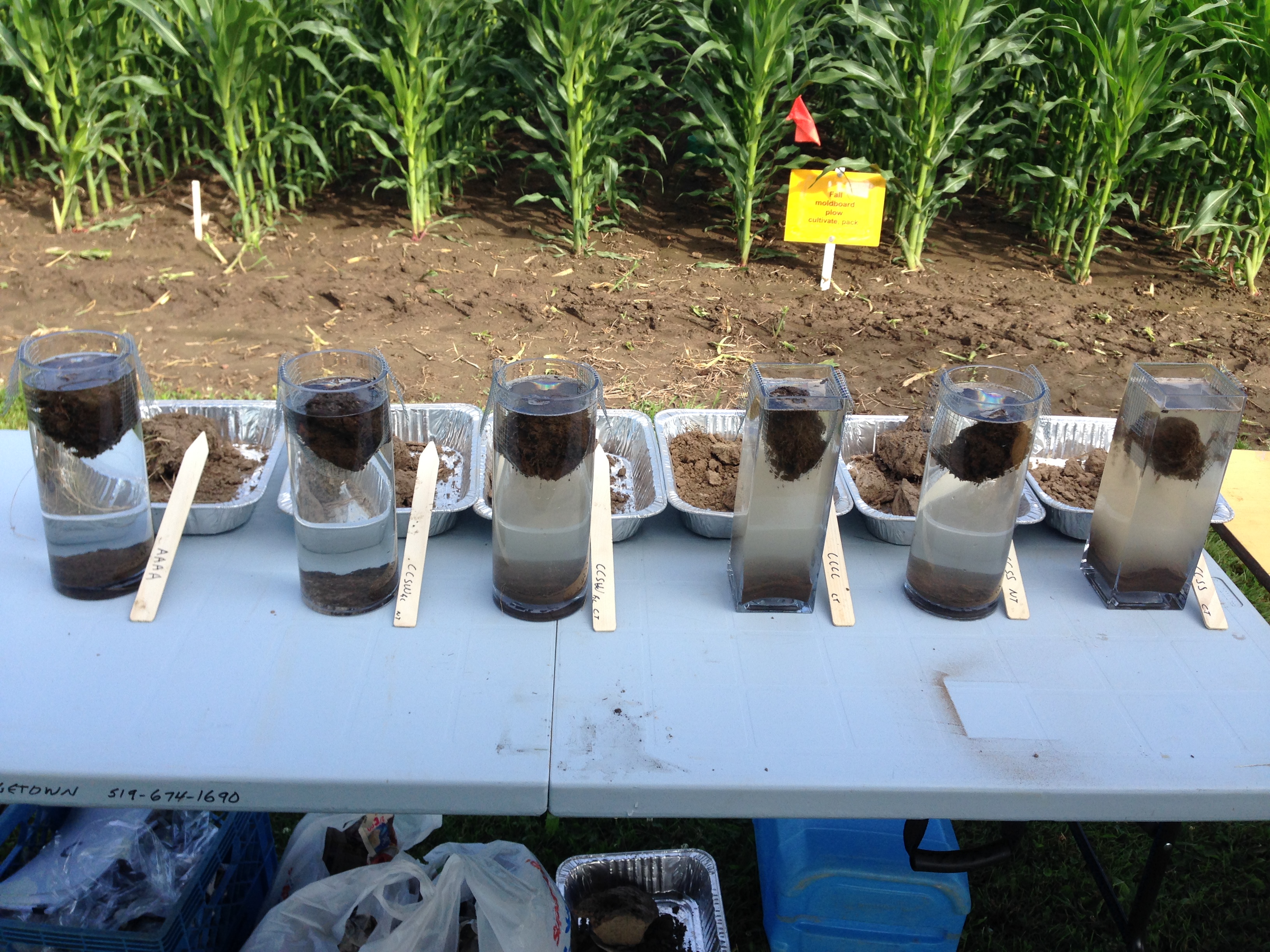 Intro    About Wheat    Economics    Resiliency   Growth & Development    Management
Slake Test: Proxy for water stable aggregates
Alfalfa
CCSW(rc)-CT
CCSS-NT
CCSW(rc)-NT
CCCC-CT
CCSS-CT
Photo Credit: Bill Deen, University of Guelph
Intro    About Wheat    Economics    Resiliency   Growth & Development    Management
Water Stable Aggregates
ab
b
Agronomy Journal 107:971-978 (2015) – Monmouth and Perry, IL
Intro    About Wheat    Economics    Resiliency   Growth & Development    Management
Improving Soil Health with Winter Wheat
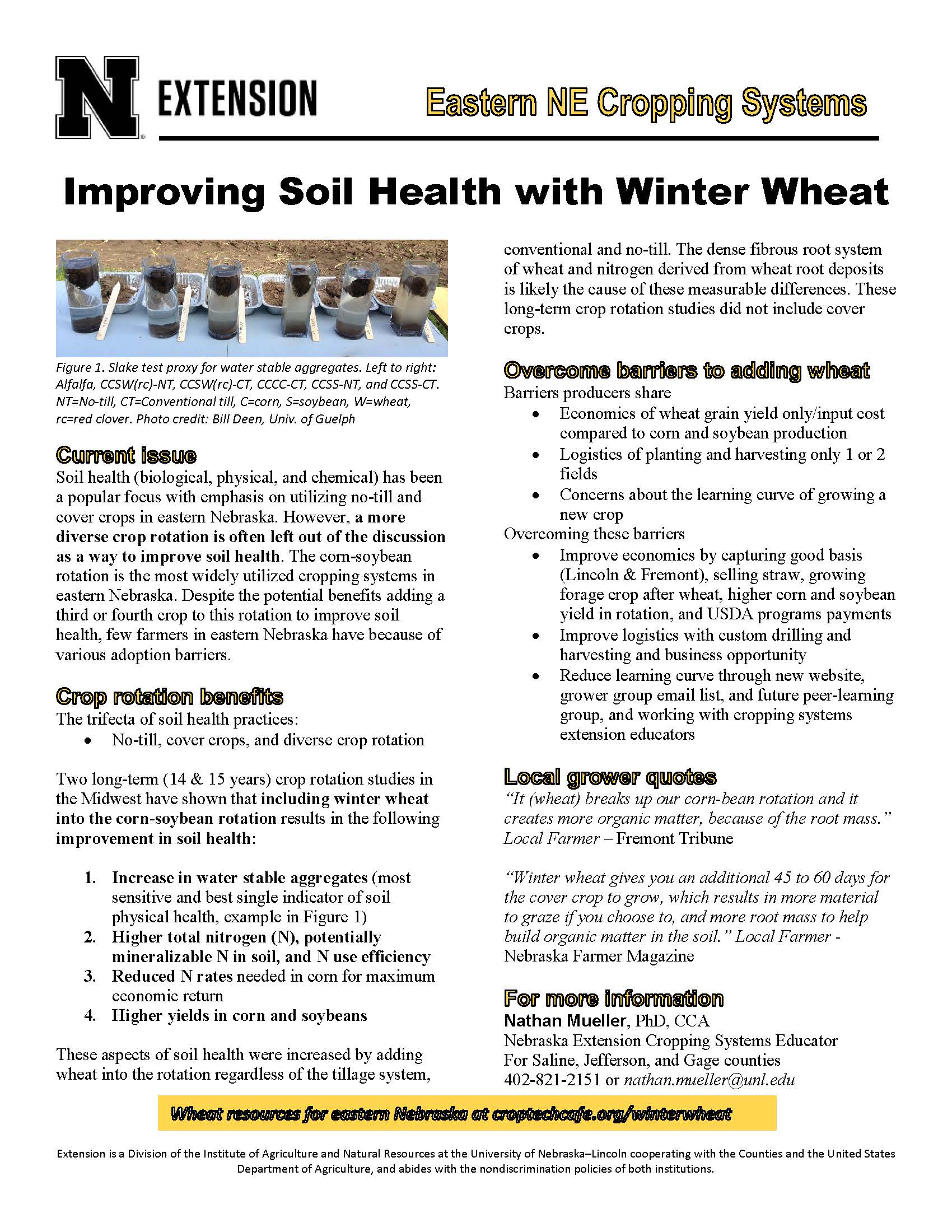 Aspects of soil health
Physical
Biological
Chemical
View at croptechcafe.org/winterwheat
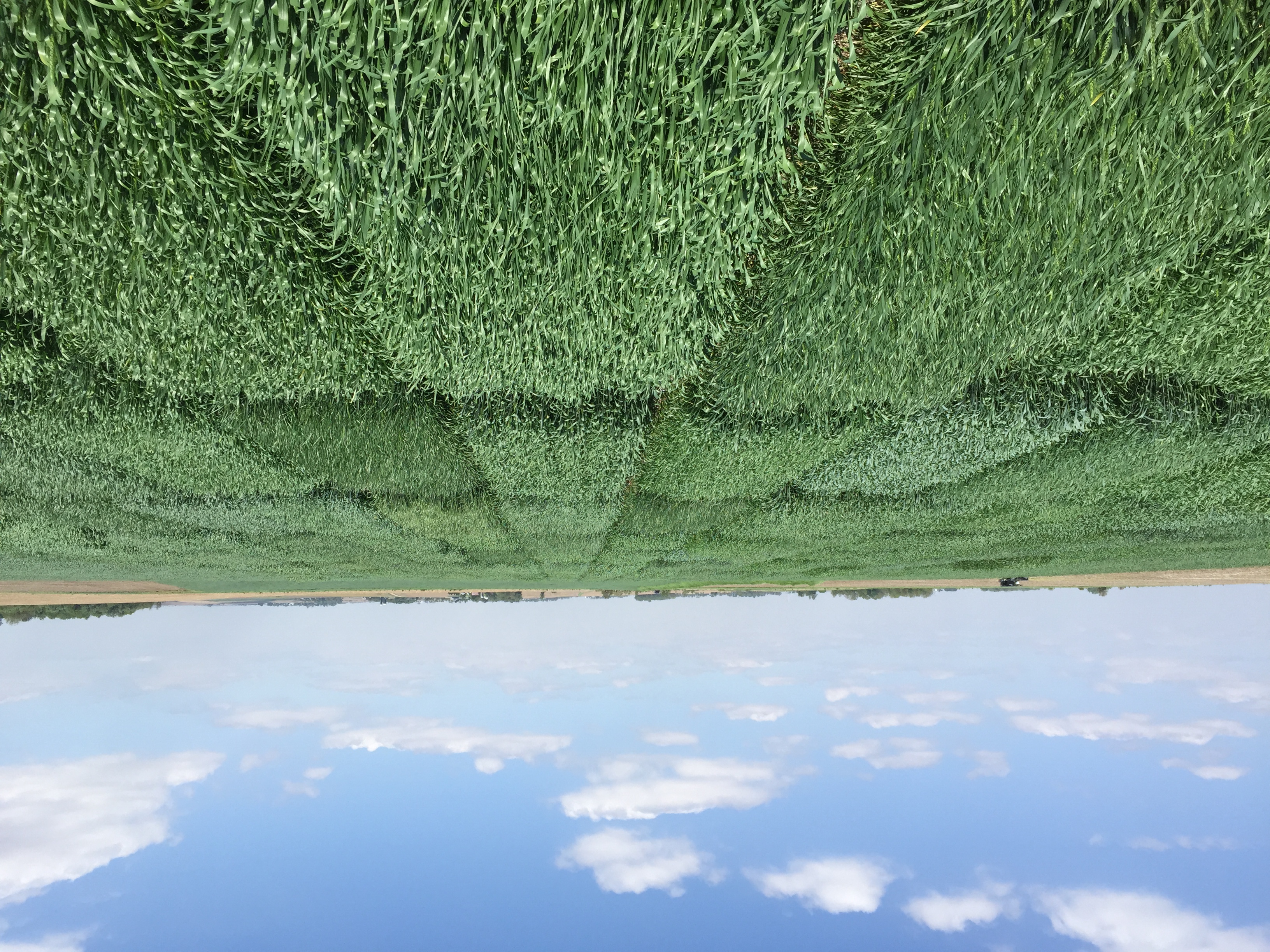 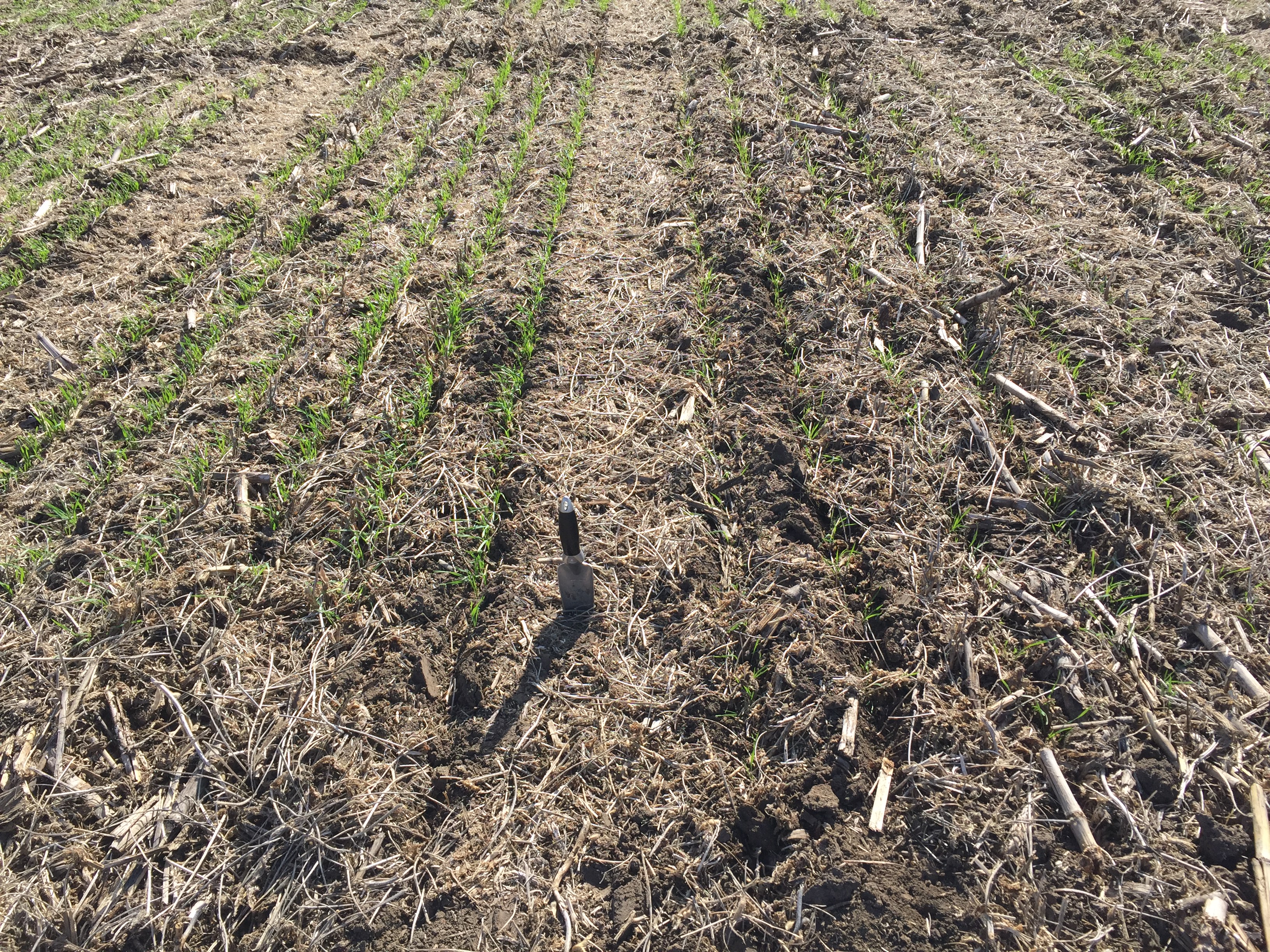 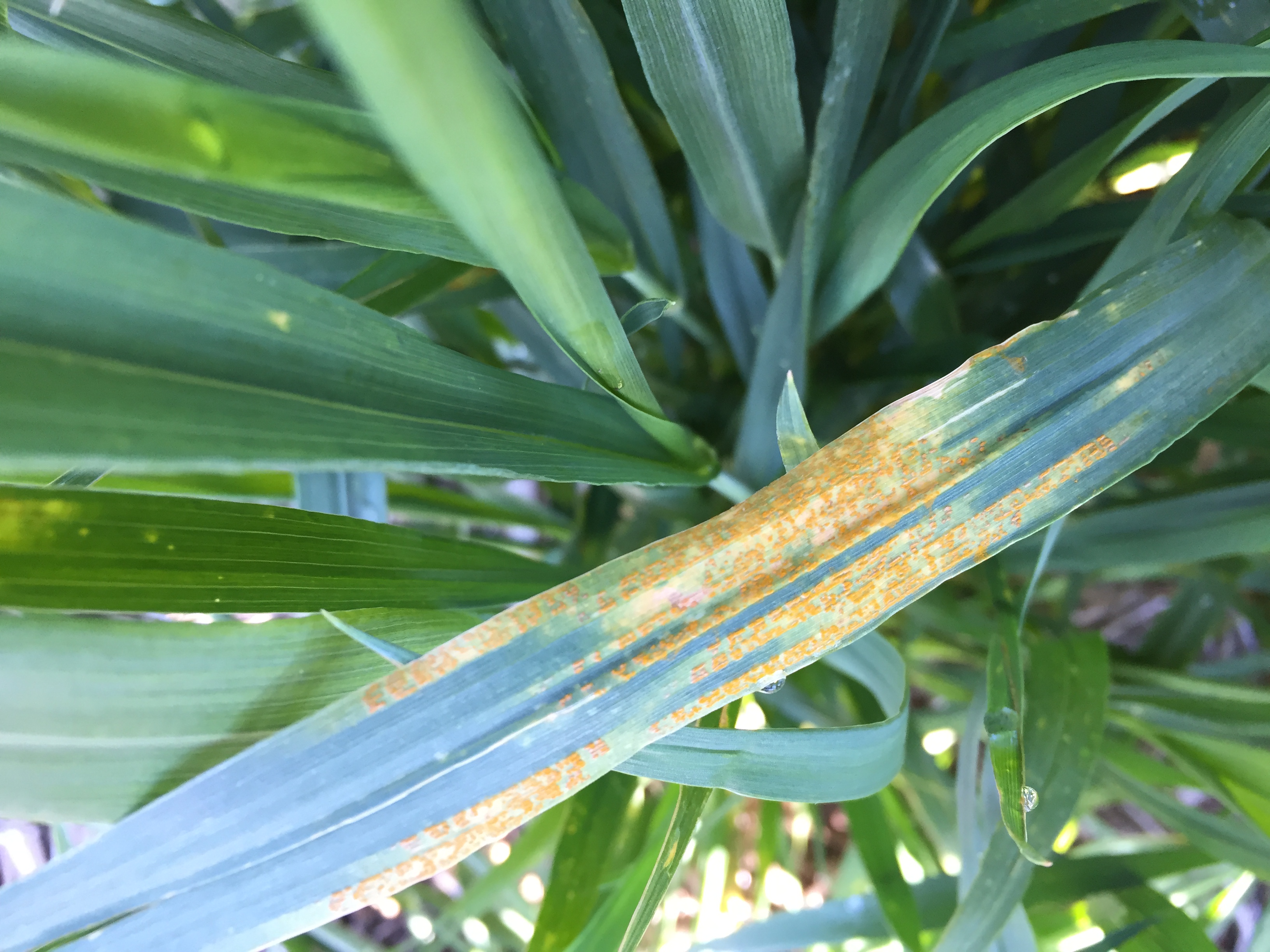 5. Winter Wheat Development and Growth
Intro    About Wheat    Economics    Resiliency   Growth & Development   Management
Wheat Development and Growth
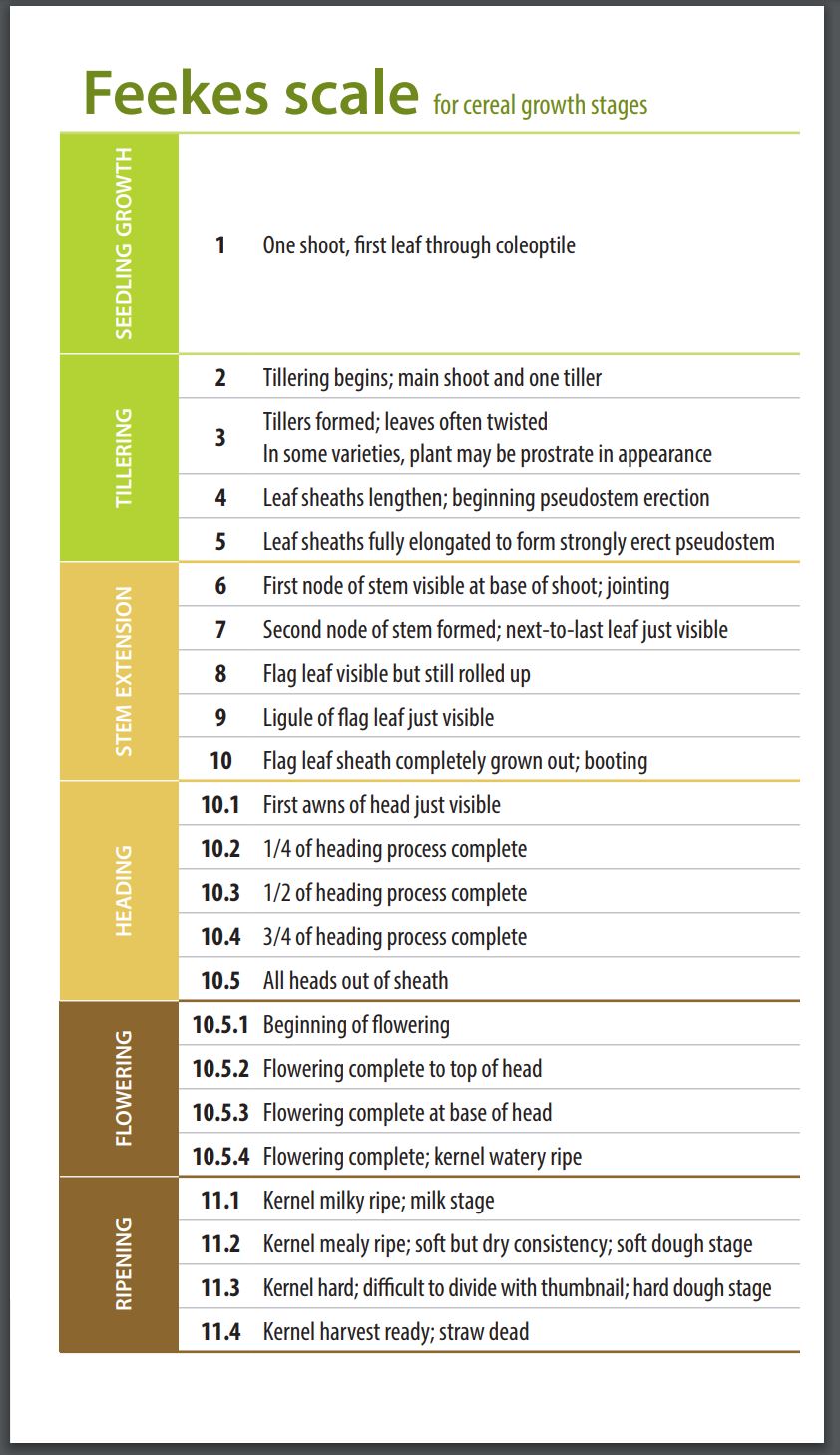 Feekes 2 & 3

Feekes 6

Feekes 9

Feekes 10.5.1
http://coolbean.info/wp-content/uploads/sites/3/2018/04/2018_WheatGrowthStages_FINAL.pdf
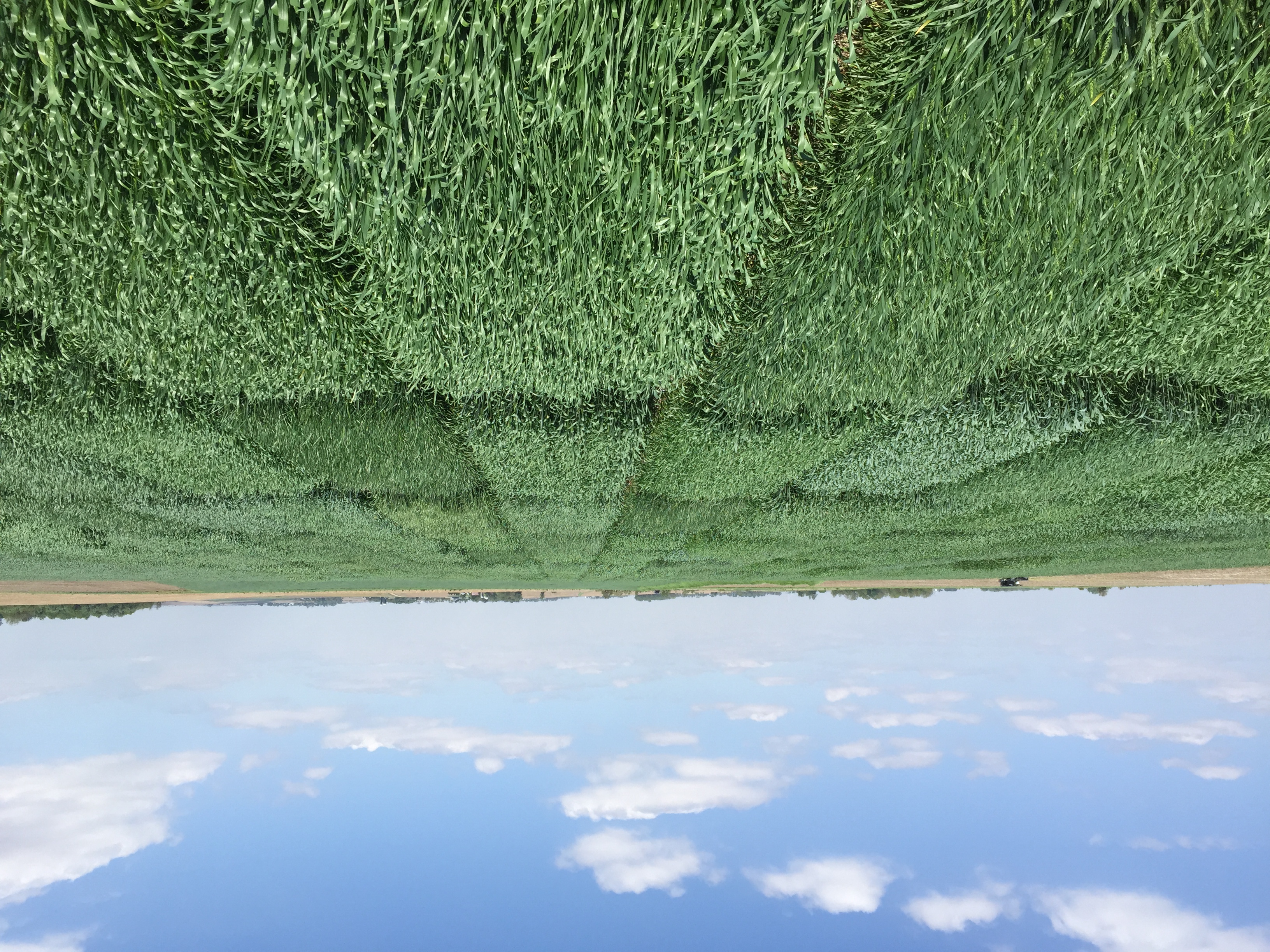 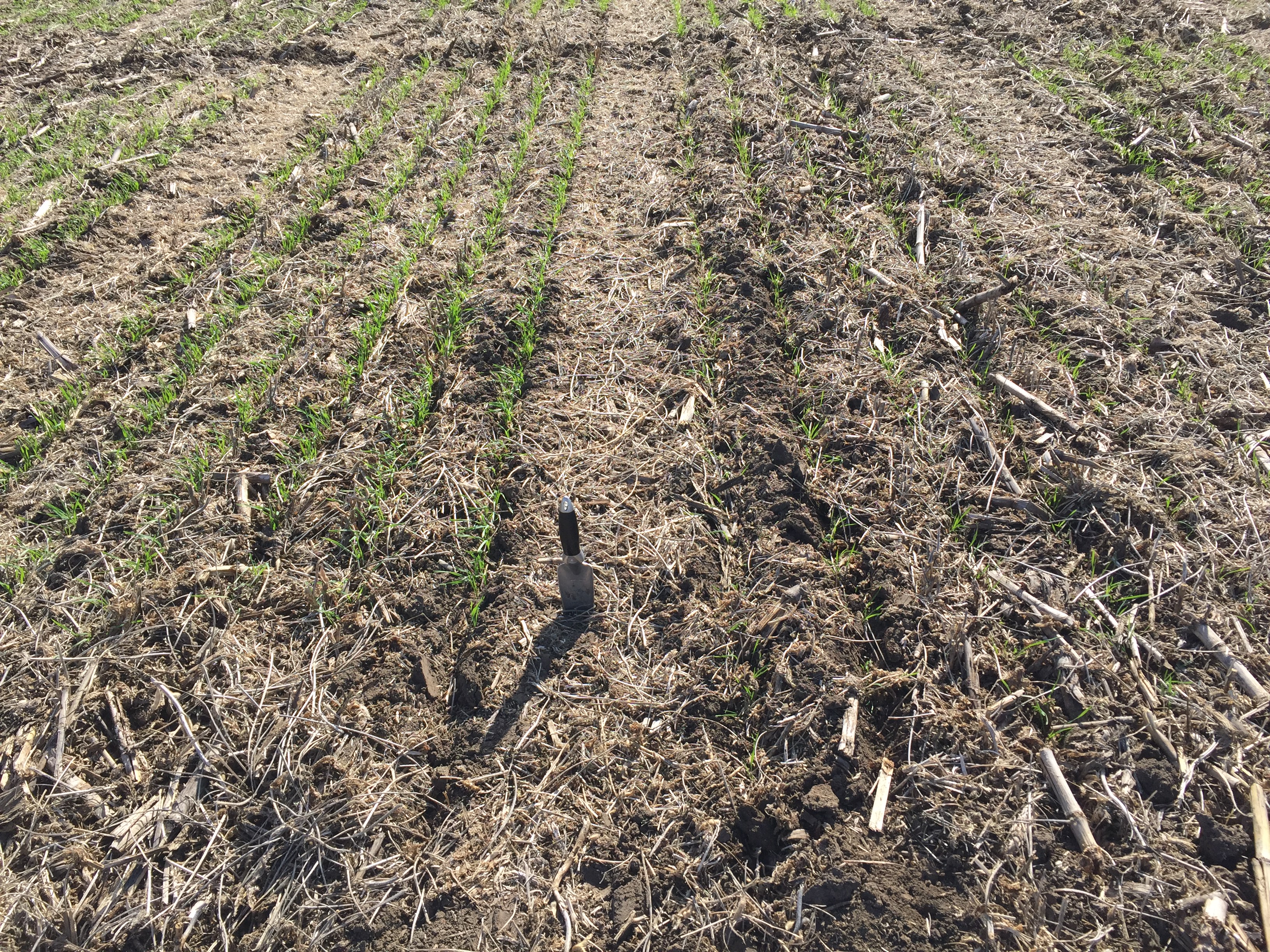 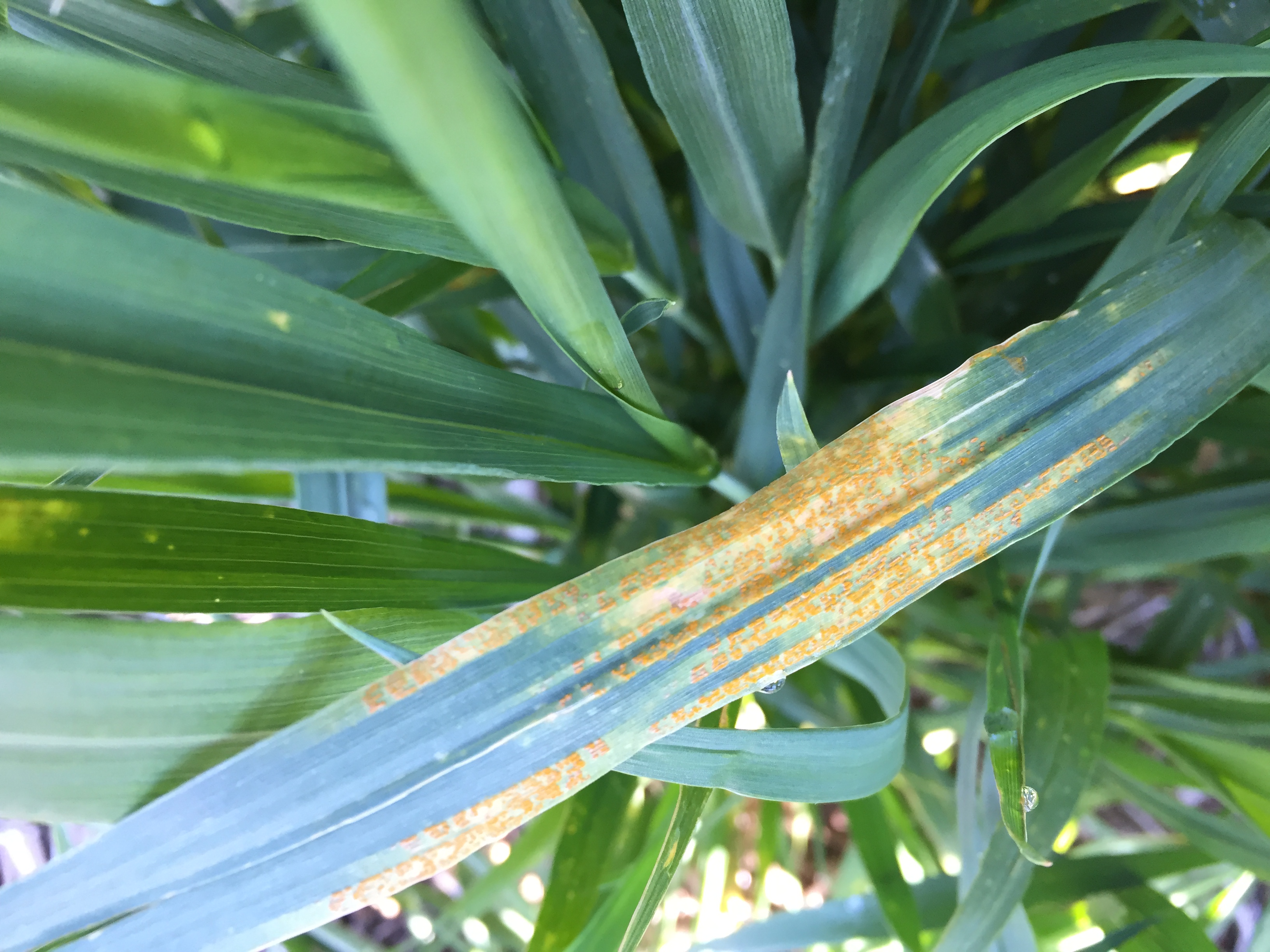 6a. Winter Wheat Management
Intro    About Wheat    Economics    Resiliency   Growth & Development    Management
Best Management Practice (BMPs) of Winter Wheat Production
Yields difference not all additive due to interactions
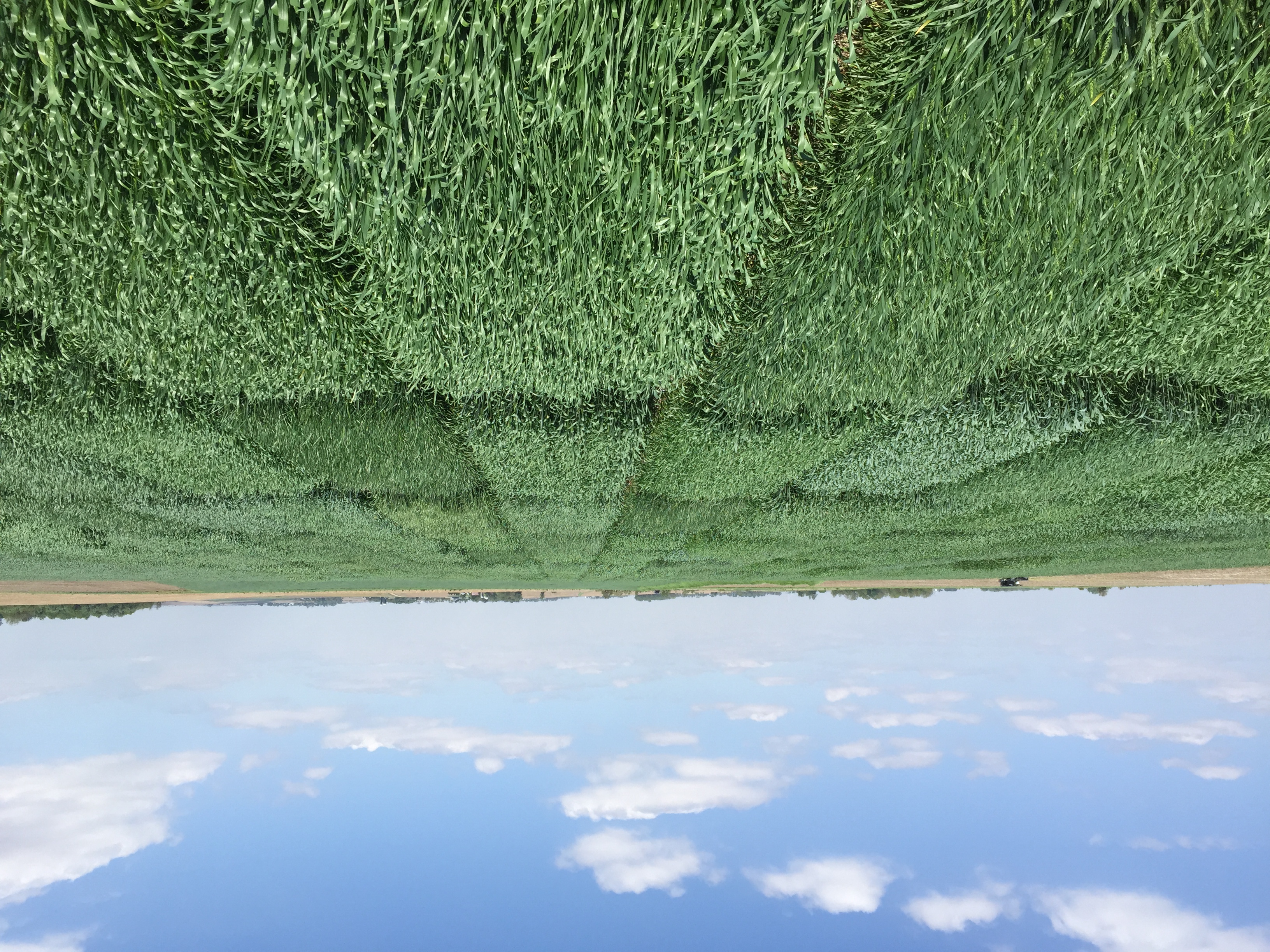 6a. Variety Selection
Intro    About Wheat    Economics    Resiliency   Growth & Development    Management
Variety Selection
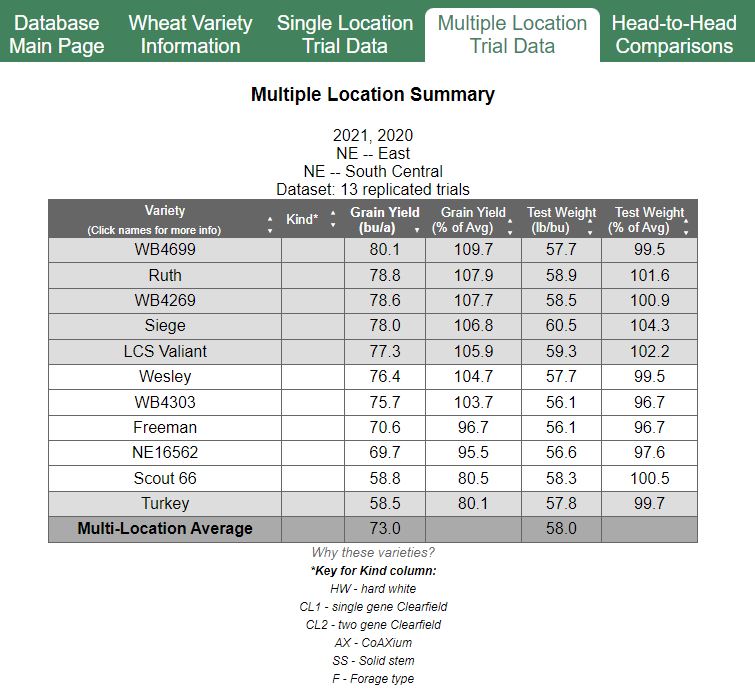 Wheat Variety Comparison Database
http://ramwheatdb.com/database.php

UNL Variety Trial Test Results
http://cropwatch.unl.edu/winter-wheat-variety-test-results 
Wheat Variety App (NEW) https://cropwatch.unl.edu/wheat-variety-app
Intro    About Wheat    Economics    Resiliency   Growth & Development    Management
Example: Zenda – Kansas Wheat Alliance Released 2016
Placement
Southeast & south central NE
Highlights
Great yield performance record in UNL 3-yr trials
Moderate resistance to Fusarium Head Blight
Excellent test weight
Management Suggestions
Replacement for Everest 
Average drought tolerance
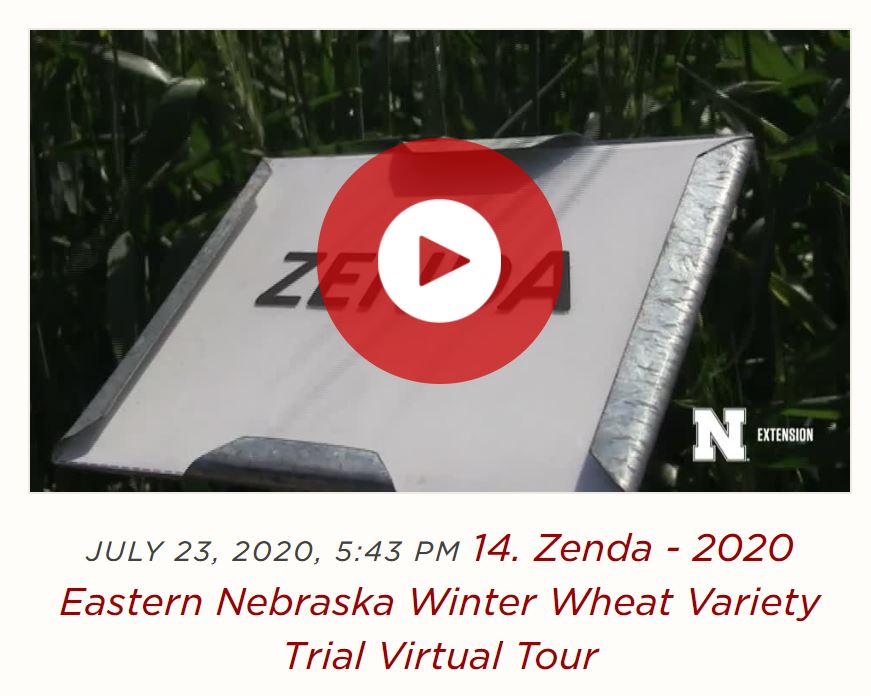 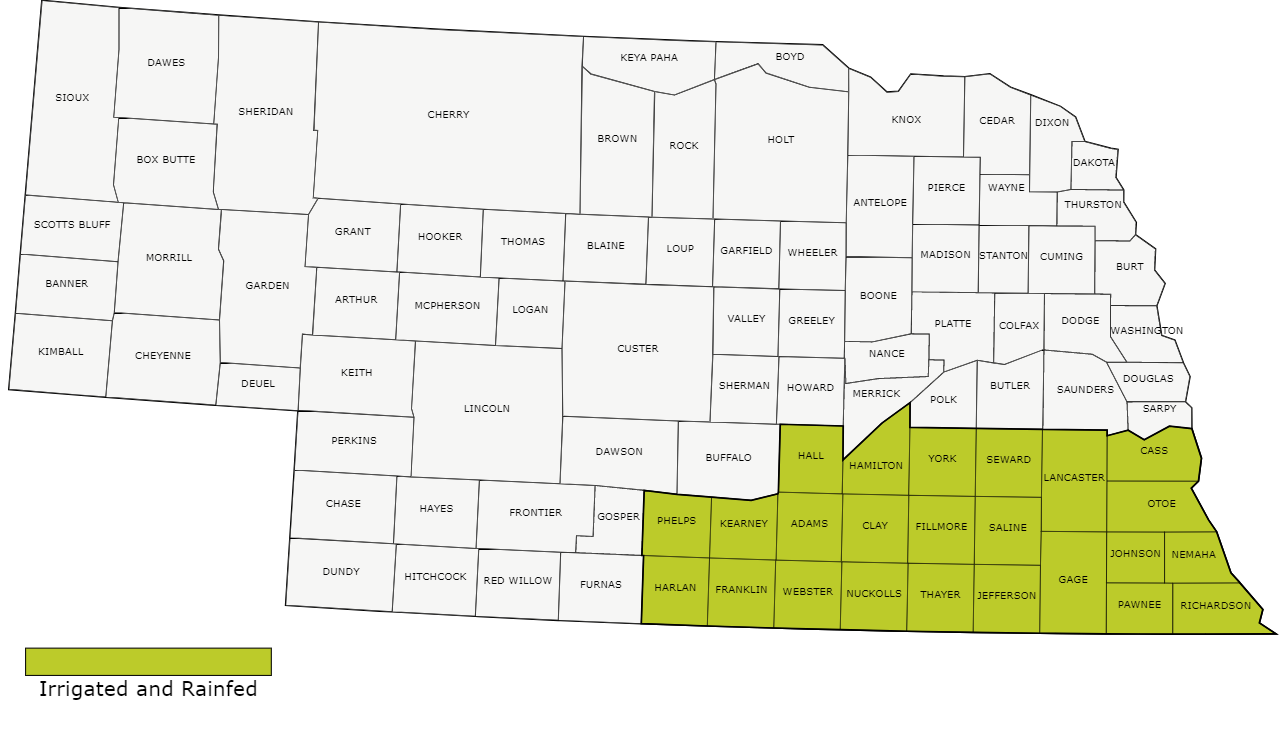 View at croptechcafe.org/winterwheat
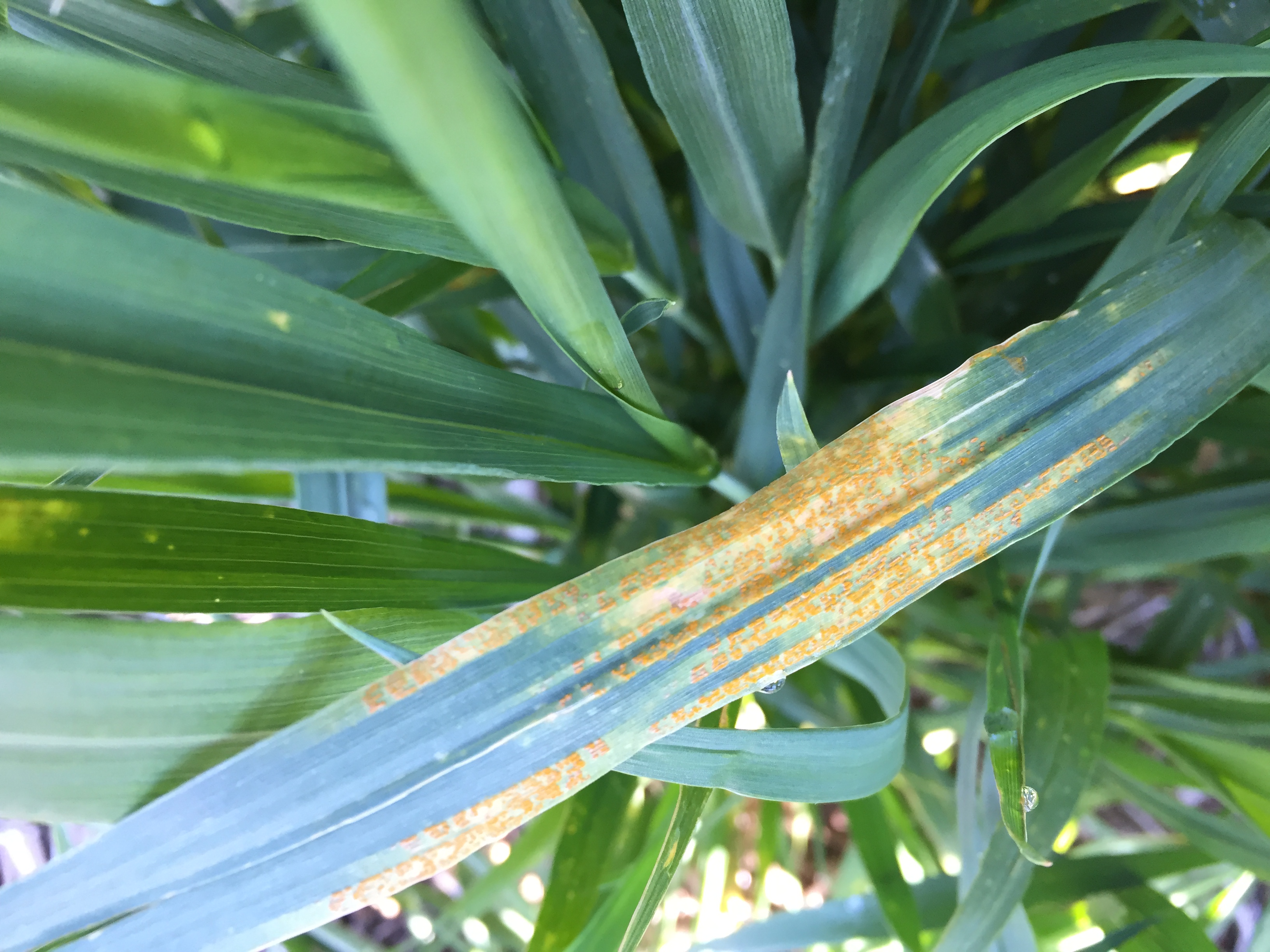 6b. Disease Management
Intro    About Wheat    Economics    Resiliency   Growth & Development    Management
Disease Triangle – Leaf Rust (Puccinia triticina)
Susceptible Wheat Variety
Environmental Conditions (59-68°F plus 6 hours of leaf wetness for infection & 68-77°F plus wet weather)
Yield loss of
10-20%
Environmental Conditions
Moderately Resistant Wheat Variety
Pathogen
Pathogen
Timing of environmental conditions
Intro    About Wheat    Economics    Resiliency   Growth & Development    Management
Leaf and Stripe Rust Tracking Map
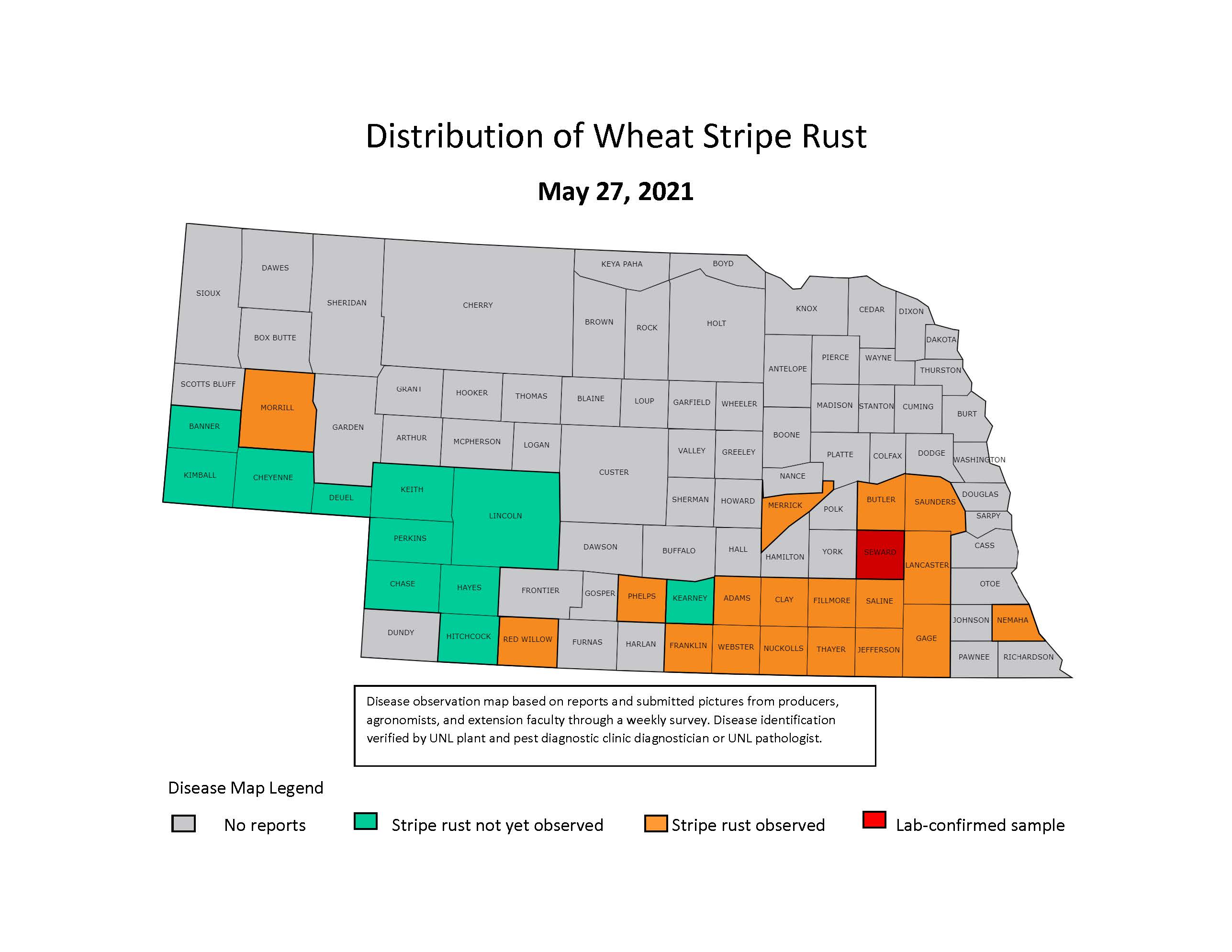 View at cropwatch.unl.edu/plantdisease/wheat
Intro    About Wheat    Economics    Resiliency   Growth & Development    Management
Leaf Rust
Disease
Caused by fungus Puccinia triticina
Does not overwinter
Central and eastern Nebraska
Yield losses up to 14% typical
Management
Variety selection for resistance
Scouting
Foliar fungicide
Intro    About Wheat    Economics    Resiliency   Growth & Development    Management
Stripe Rust
Disease
Caused by fungus Puccinia striiformis f. sp. Tritica
Does not overwinter
Has become a significant disease since 2010 in Nebraska
Yield loss up to 40%
Management
Variety selection for resistance
Scouting
Foliar fungicide
Intro    About Wheat    Economics    Resiliency   Growth & Development    Management
Foliar Fungicide at Flag Leaf
a
9 bu/ac
b
a
12 bu/ac
b
Bhatta, M. 2015. Effect of genotype, environment, and production packages on yield, agronomic characteristics, and end-use quality of winter wheat. Master’s thesis, Univ. of Nebraska, Lincoln, NE. http://digitalcommons.unl.edu/agronhortdiss/98.
Intro    About Wheat    Economics    Resiliency   Growth & Development    Management
Fusarium Head Blight (Scab)
Disease
Caused by fungus Fusarium graminearum & boothii
Reported in NE since 1898
Survives on residue, in soil
Rainfall/humidity during flowering
Vomitoxin (DON)
Management
After corn is the highest risk
Variety selection for resistance
Disease risk mapping (http://www.wheatscab.psu.edu/) 
Scouting
Foliar fungicide at early flowering
Intro    About Wheat    Economics    Resiliency   Growth & Development    Management
Varieties with Moderate Resistance for FHB
Utilize Disease Ratings
Ratings of 4 to 5

Varieties in East NE
WB4699 (4)
Zenda (4)
WB4269 (5)
WB4401 (5)
LCS Valiant (5-6)
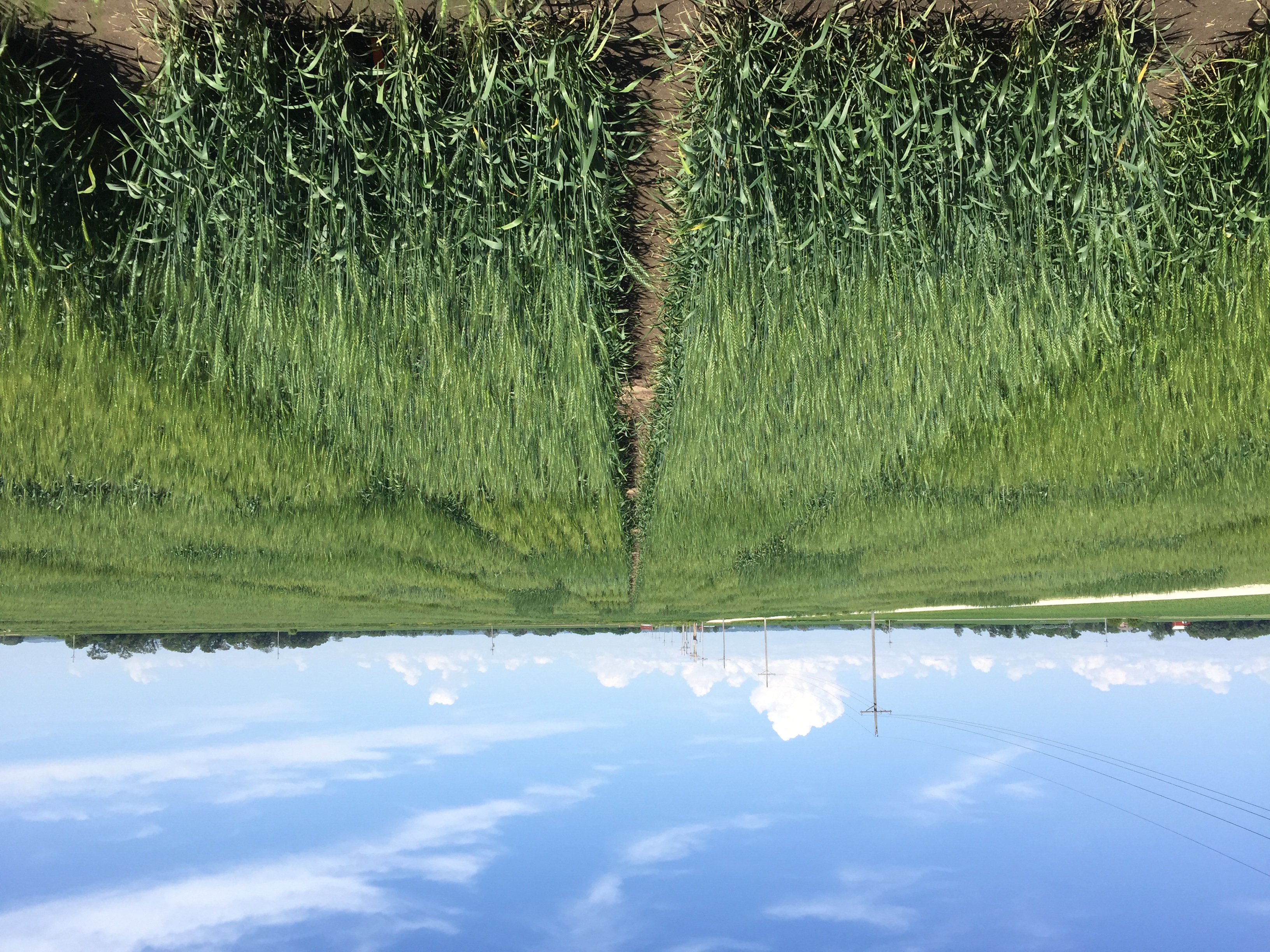 Intro    About Wheat    Economics    Resiliency   Growth & Development    Management
Stage of Development for FHB
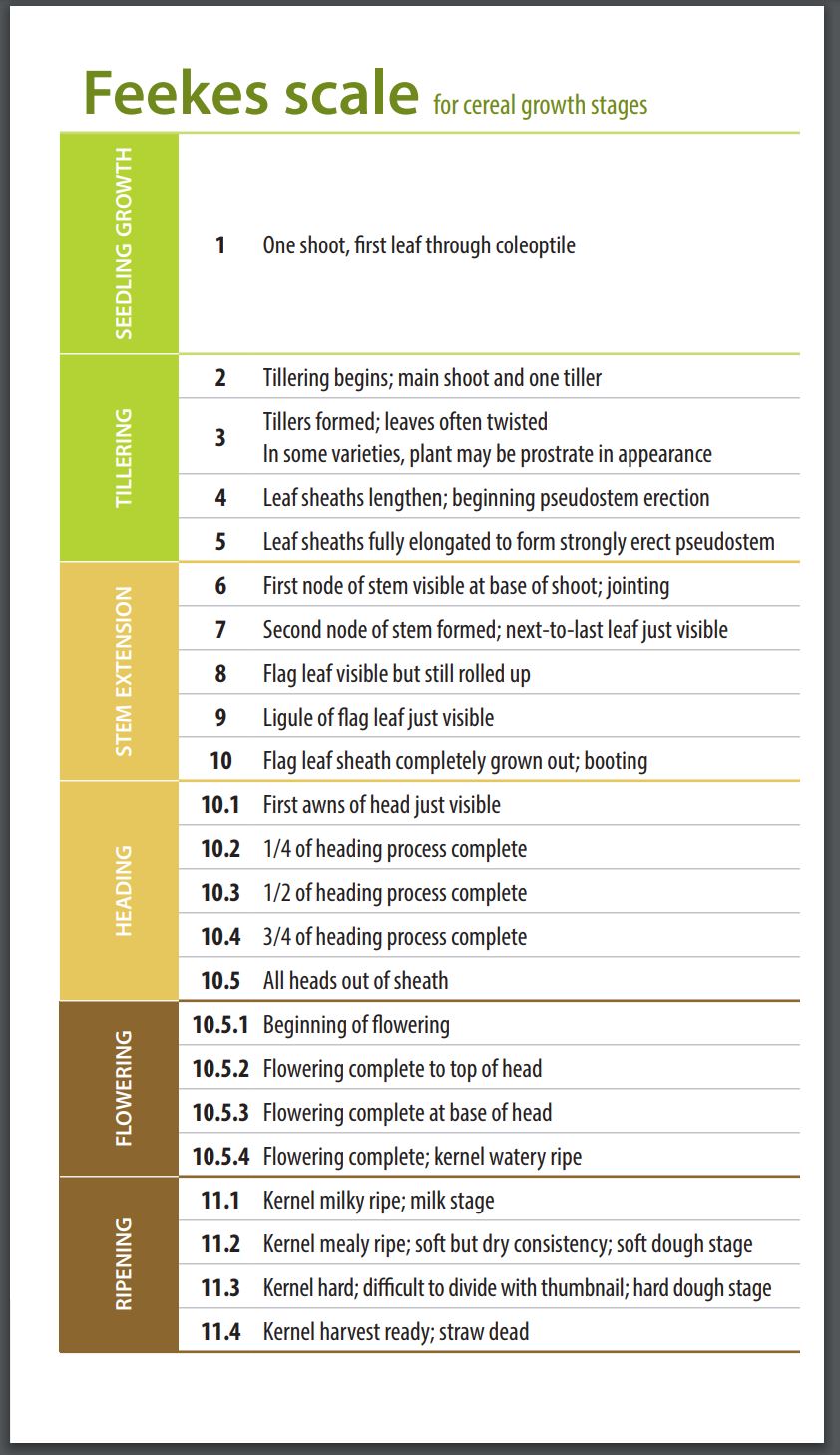 Intro    About Wheat    Economics    Resiliency   Growth & Development    Management
Fungicides for FHB
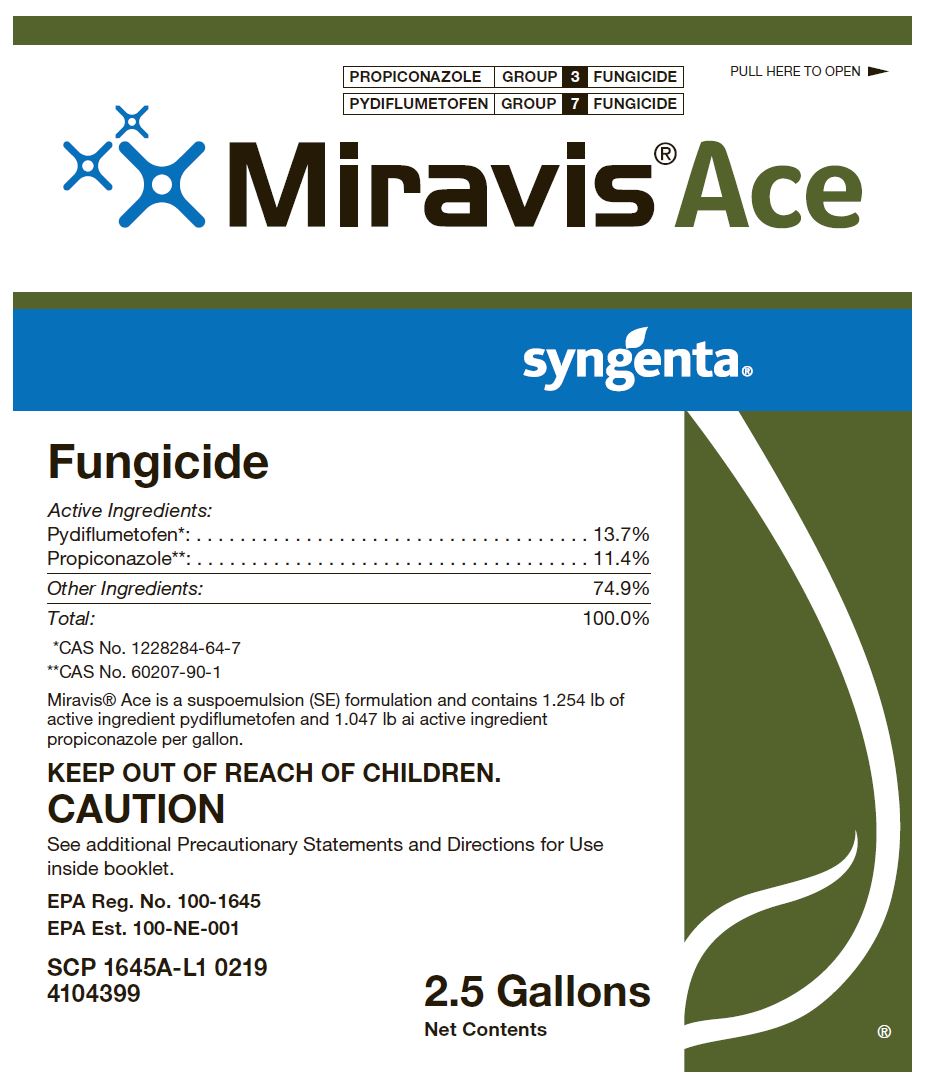 Prosaro 421 SC from Bayer
Prothioconazole (3, Triazole)
Tebuconazole (3)

Prosaro Pro 400 SC - NEW
Prothioconazole (3)
Tebuconazole (3)
Fluopyram (7, SDHI)

Caramba from BASF
Metconazole (3)

Miravis Ace from Syngenta
Propiconazole (3)
Pydiflumetofen (7)
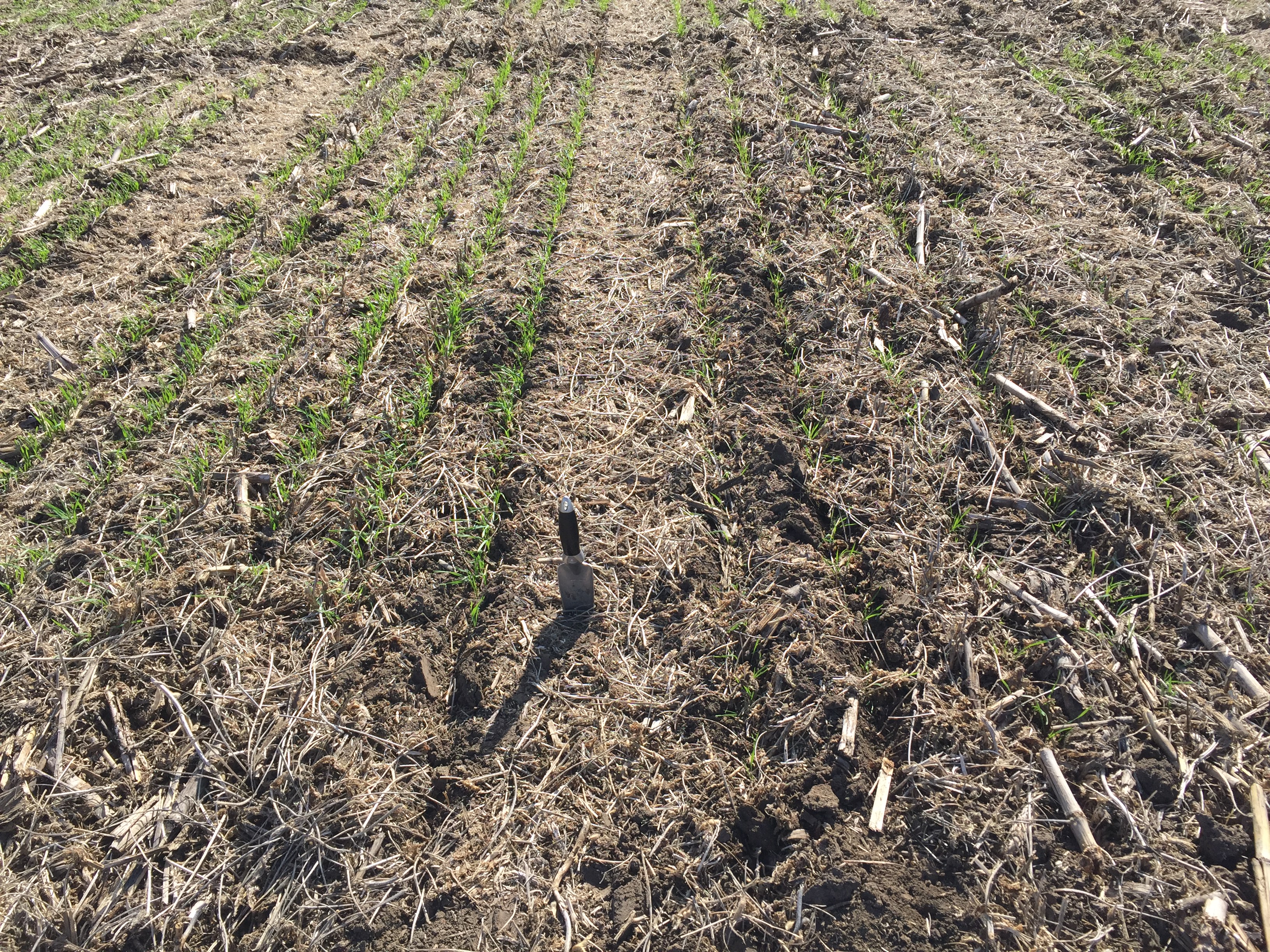 6c. Planting Date and Seeding Rate
Intro    About Wheat    Economics    Resiliency   Growth & Development    Management
Target Planting Date Map
400 GDD (Base 40) accumulation between planting and December 31
1980s work in southeast NE
Temperature norms – 1981-2010
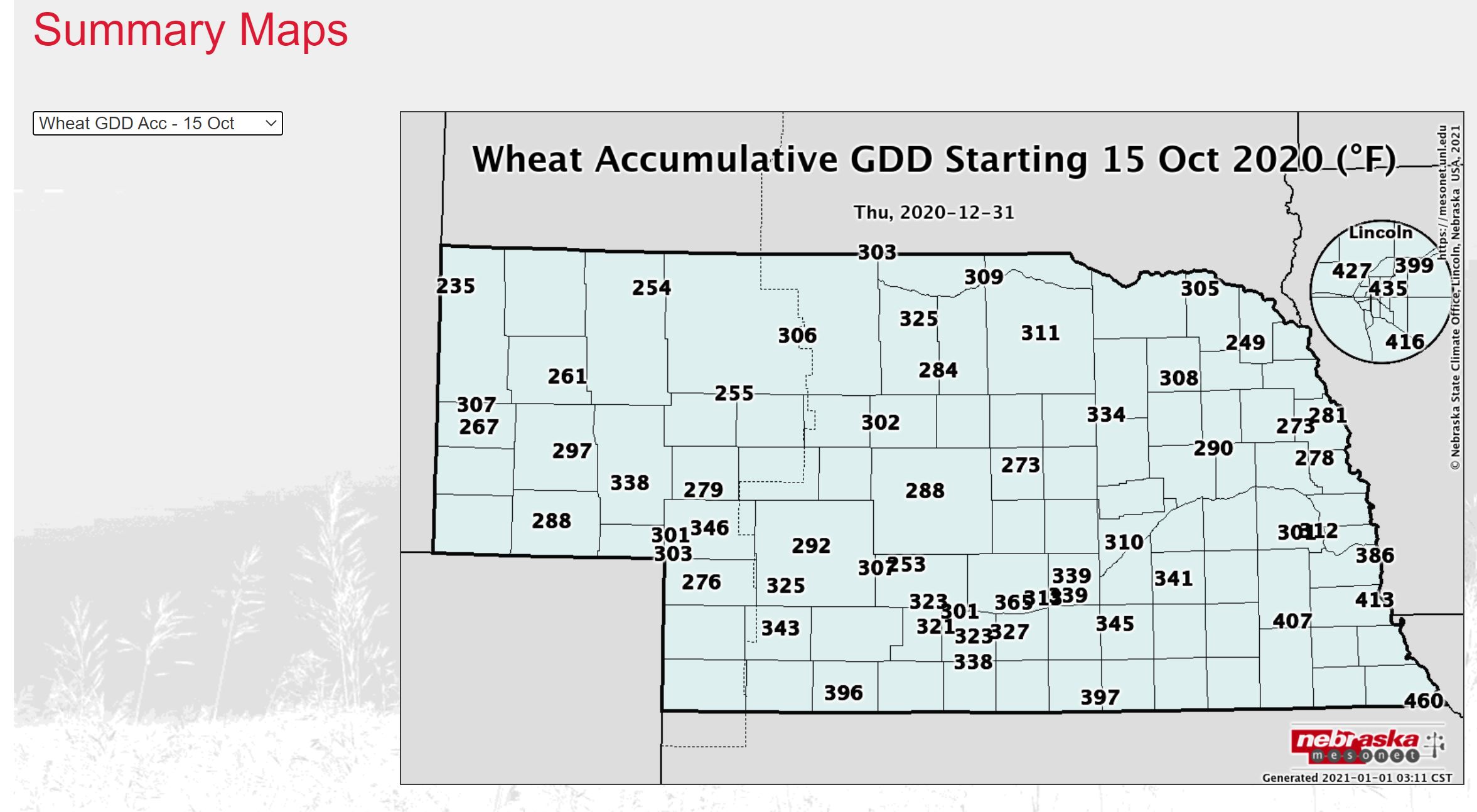 October 1
October 5
Daily accumulated GDD map: https://mesonet.unl.edu/
October 10
Oct. 15
Intro    About Wheat    Economics    Resiliency   Growth & Development    Management
Wheat Development and Growth
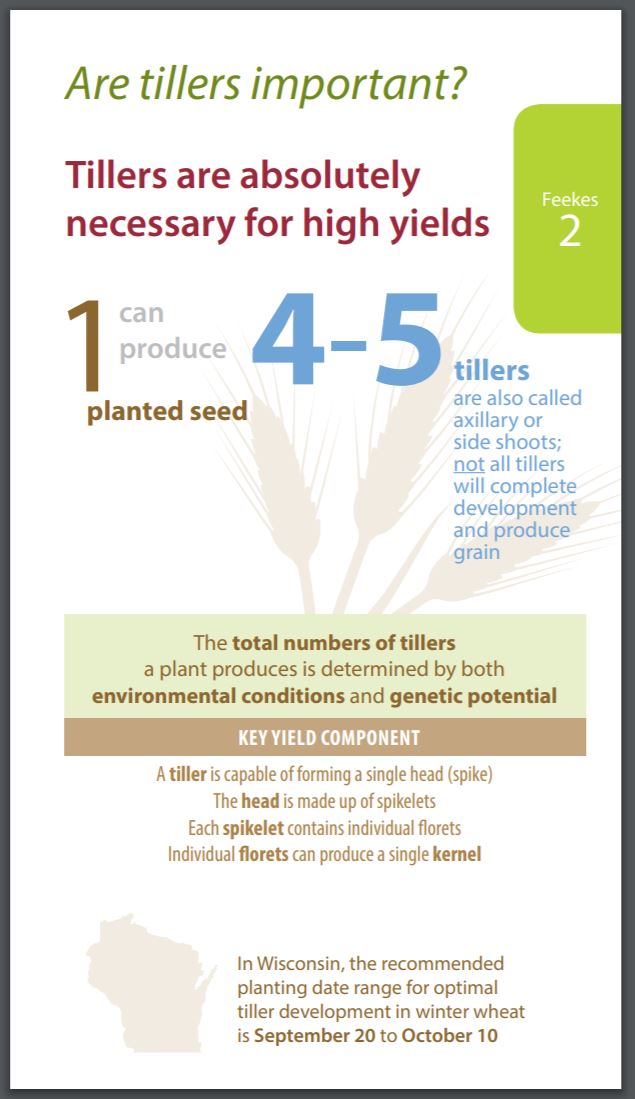 http://coolbean.info/wp-content/uploads/sites/3/2018/04/2018_WheatGrowthStages_FINAL.pdf
Intro    About Wheat    Economics    Resiliency   Growth & Development    Management
Seeding Rate and Planting Date
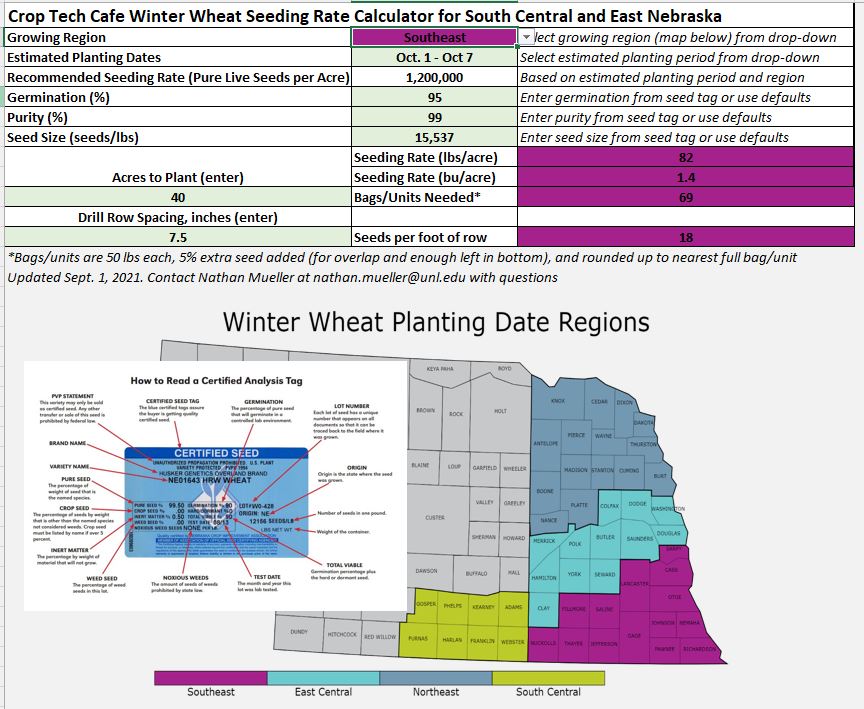 Download at croptechcafe.org/winterwheat
Intro    About Wheat    Economics    Resiliency   Growth & Development    Management
Evaluating Winter Wheat Stands
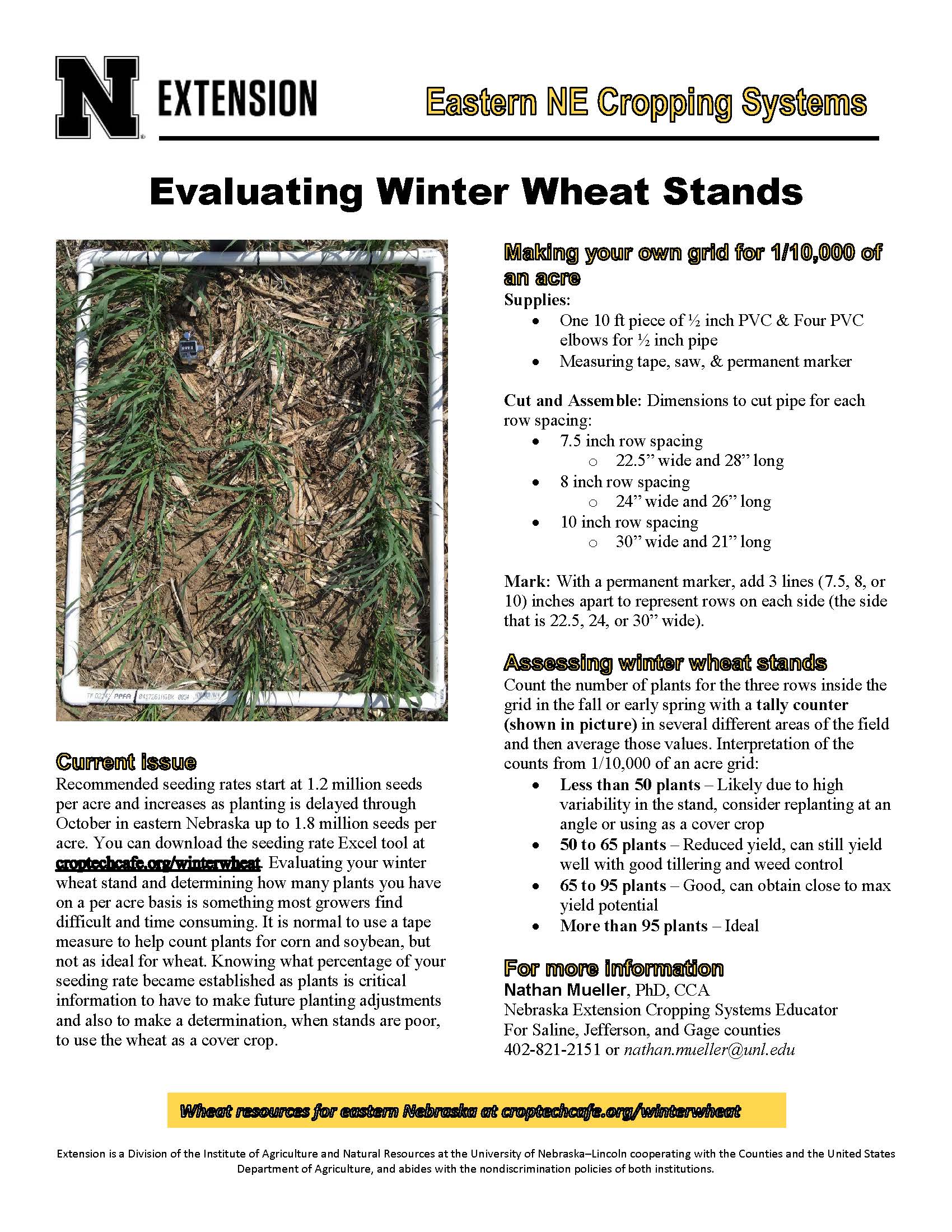 Better option than a tape measure

No need to glue together, so easy storage.

Interpretations
Assesses yield components
Risk of weed pressure
View at croptechcafe.org/winterwheat
N P K S Ca Mg
6d. Nutrient Management
Fe Mn Cu Zn B Cl Mo Ni
Intro    About Wheat    Economics    Resiliency   Growth & Development    Management
Nitrogen Management
Based on regional UNL recommendations and local grower experiences
80 – 120 lbs N/acre

Apply most or all as wheat begins to green up in February/March

Grain protein may be improved with late N applications
N at Flag leaf can still improved protein/yield
N
Intro    About Wheat    Economics    Resiliency   Growth & Development    Management
Phosphorus Management
Higher soil test phosphorus needed compared to corn and soybeans
Similar to alfalfa and corn-after-corn
25 ppm Bray P1 or more
Helps with early growth, tillering, and winter hardiness
P
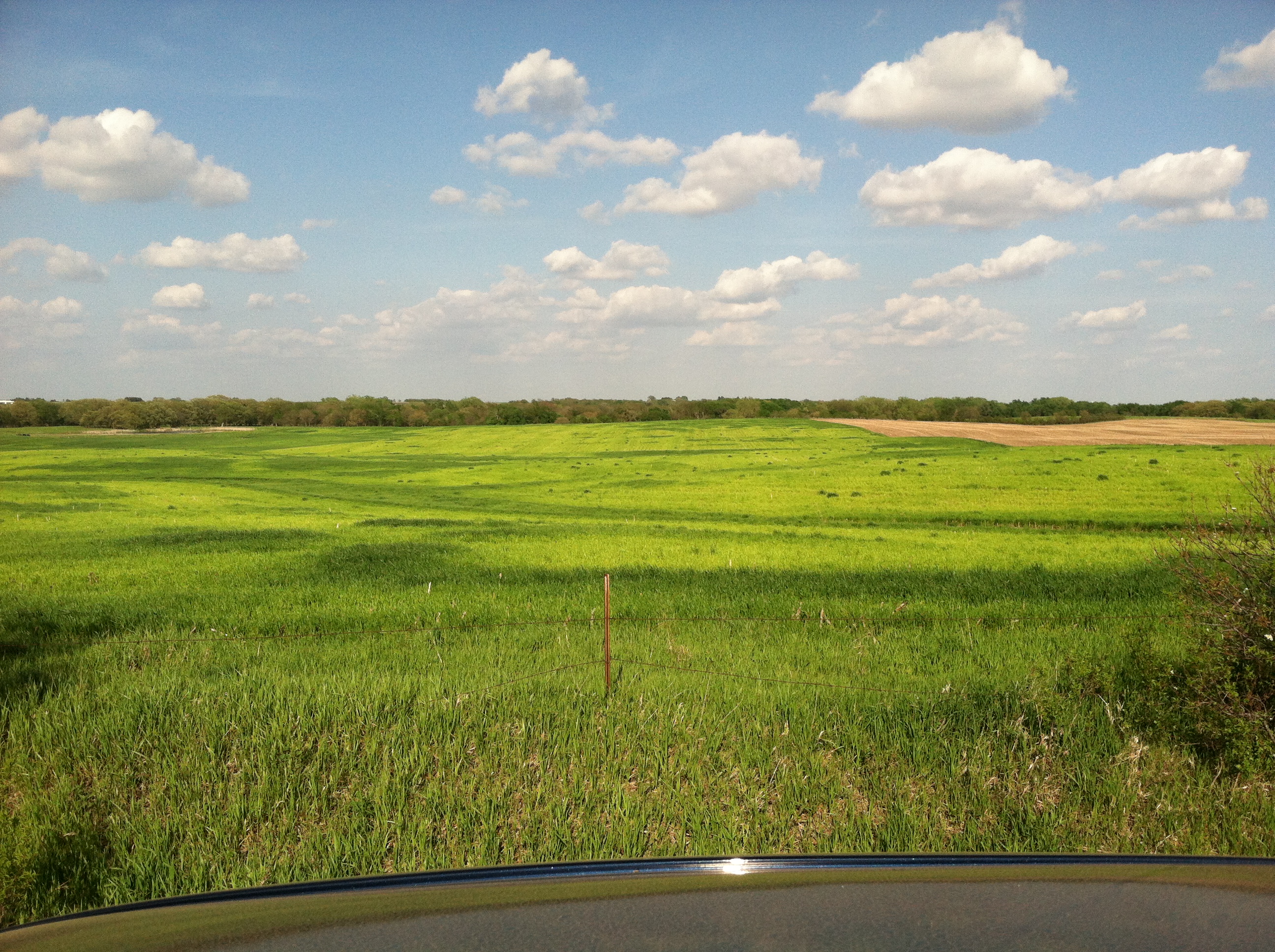 Intro    About Wheat    Economics    Resiliency   Growth & Development    Management
Sulfur and Chloride Management in Winter Wheat
Cl
S
Crop Tech Cafe article: http://croptechcafe.org/spring-chloride-and-sulfur-for-wheat/
Photo by Randy Pryor
Intro    About Wheat    Economics    Resiliency   Growth & Development    Management
Benefits of Crop Rotation: The Case for Adding Wheat
Nathan Mueller, Ph.D., CCA
Water & Integrated Cropping Systems Extension Educator
Acct. Region: Saline, Jefferson, & Gage counties
nathan.mueller@unl.edu
@croptechcafe
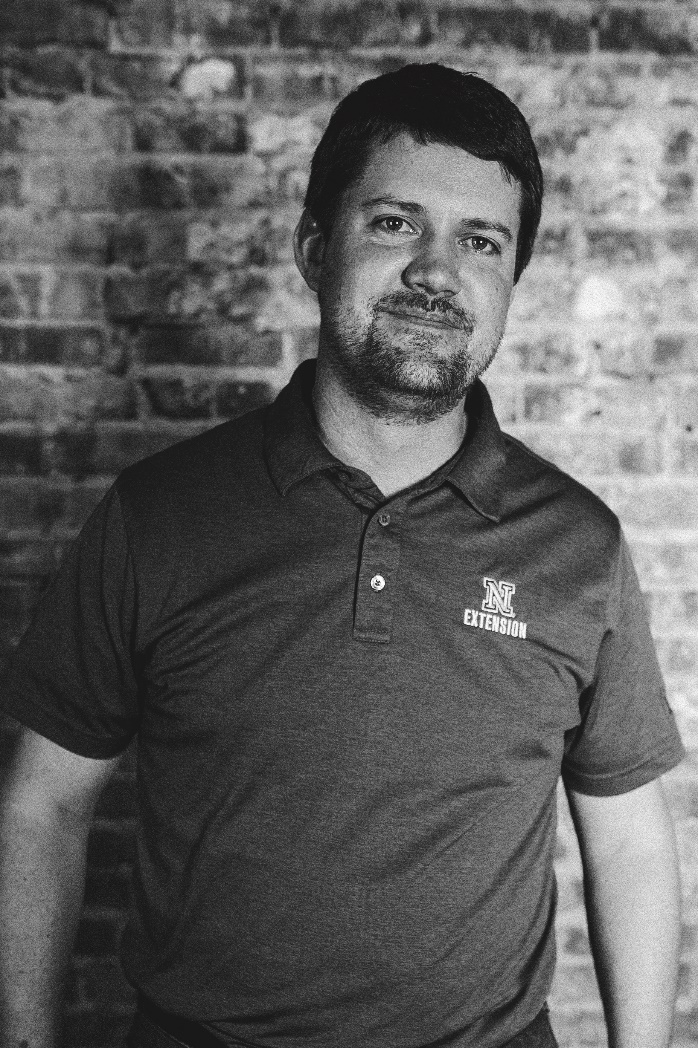 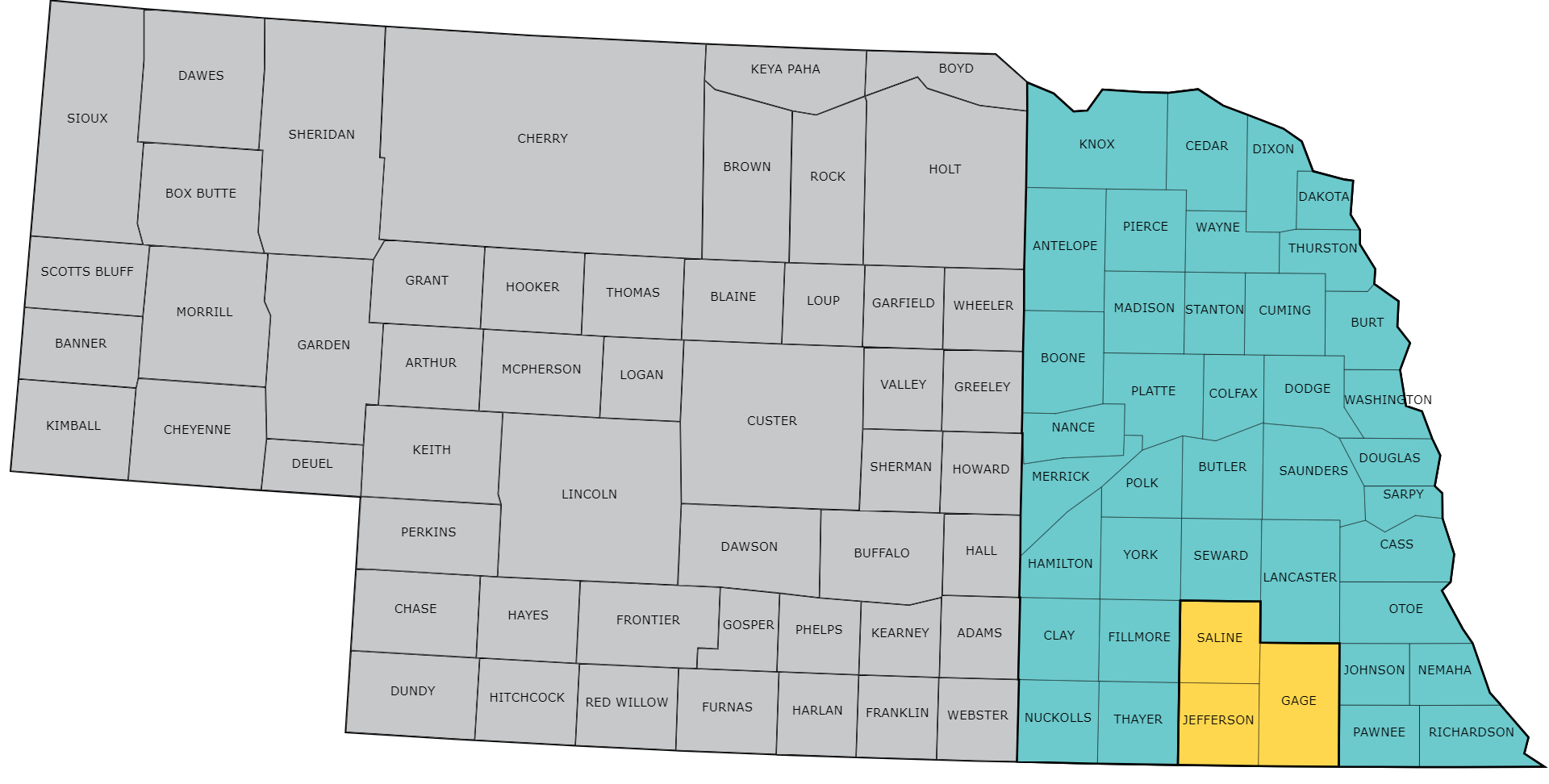